«Нетрадиционный урок как фактор создания ситуации успеха на уроках английского языка».
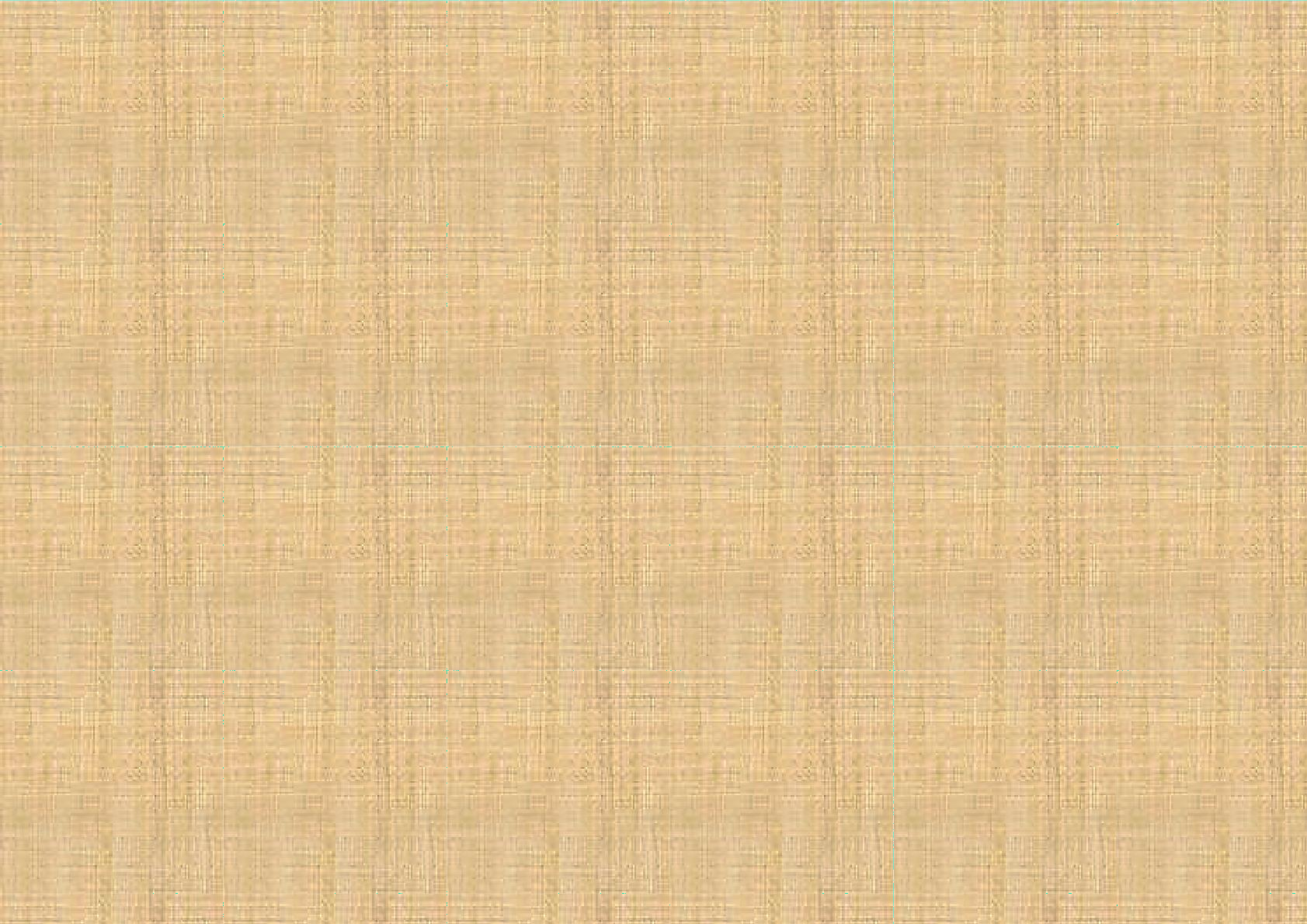 Цель:
Повышение   качества   обучения   через применение нестандартных форм уроков английского языка
Задачи:
использование нетрадиционных форм работы на уроках английского языка;

	повышение интереса учащихся к английскому языку;

	усовершенствование речевых умений и навыков по определенной теме.
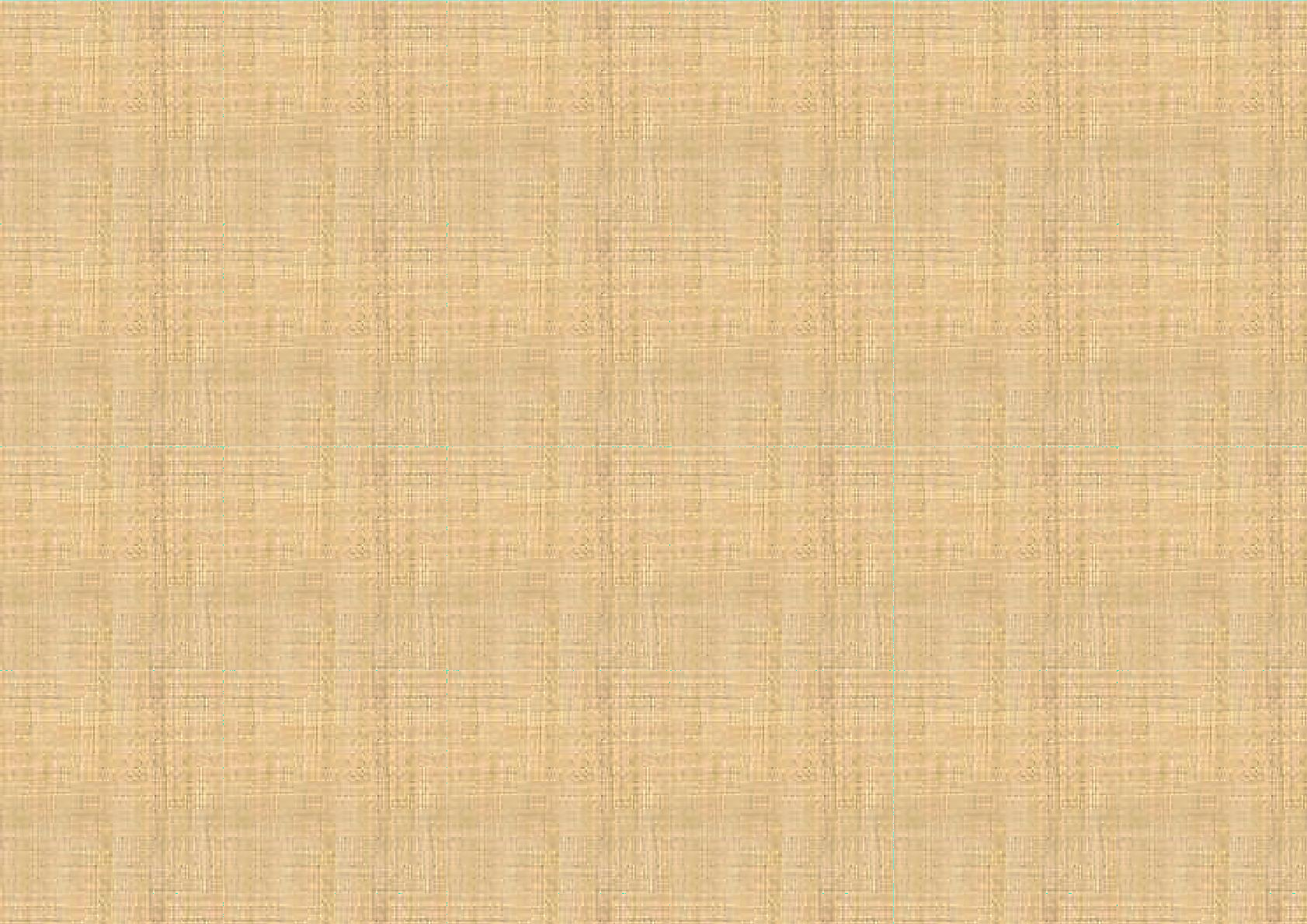 Нетрадиционный урок – это импровизирование учебного занятия,
имеющее нетрадиционную структуру.
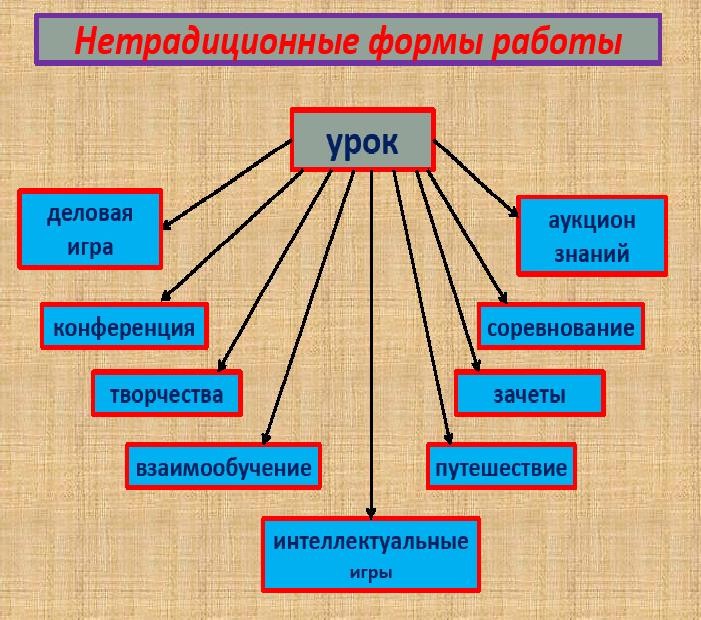 Урок-аукцион-знаний в	6-м классе
по теме
«Визит в Лондон.
Направления».
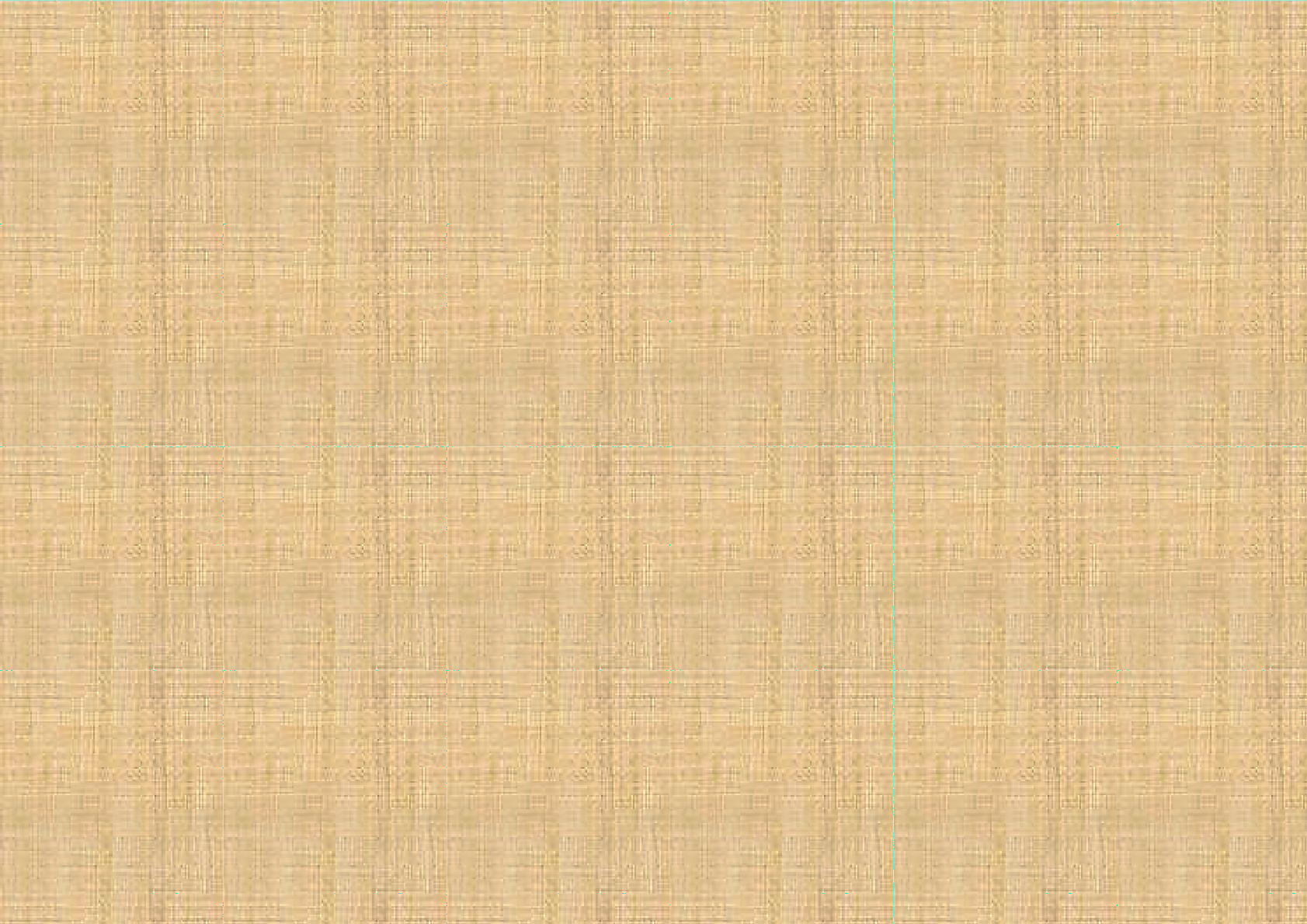 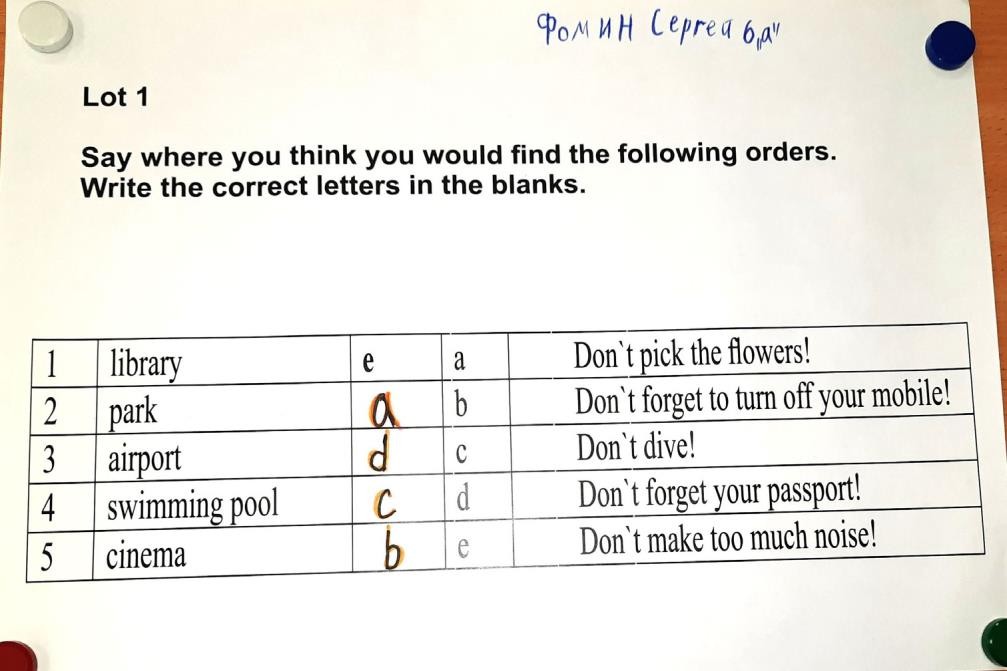 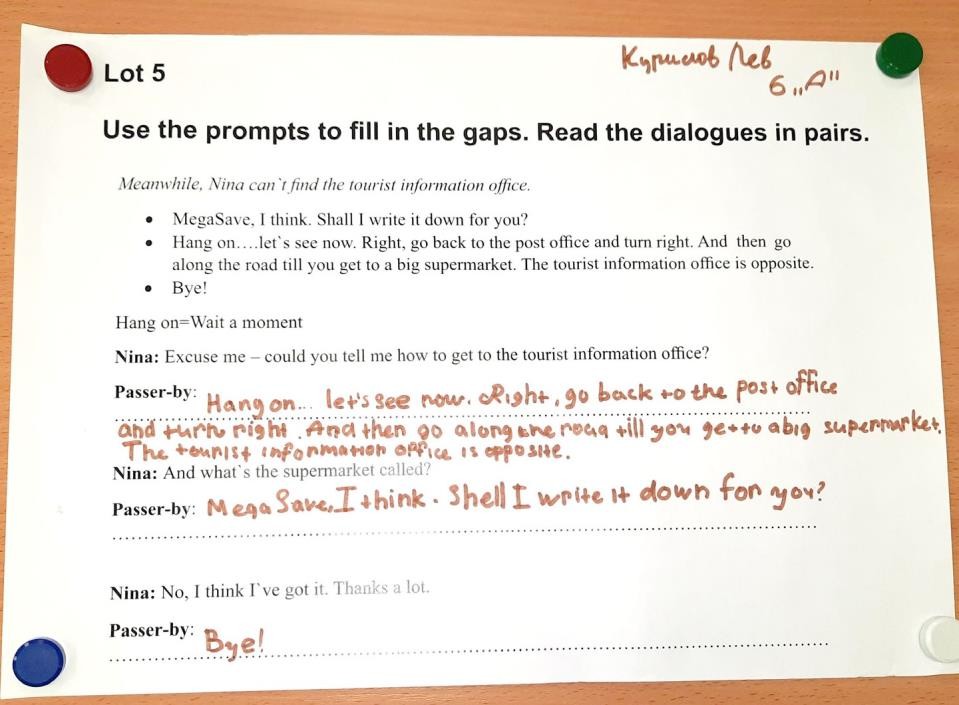 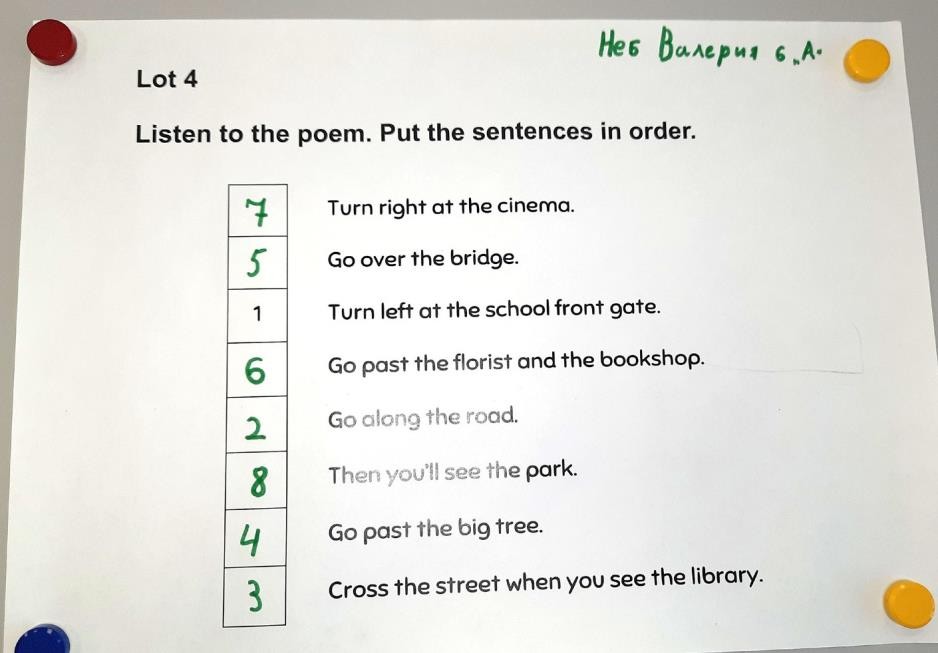 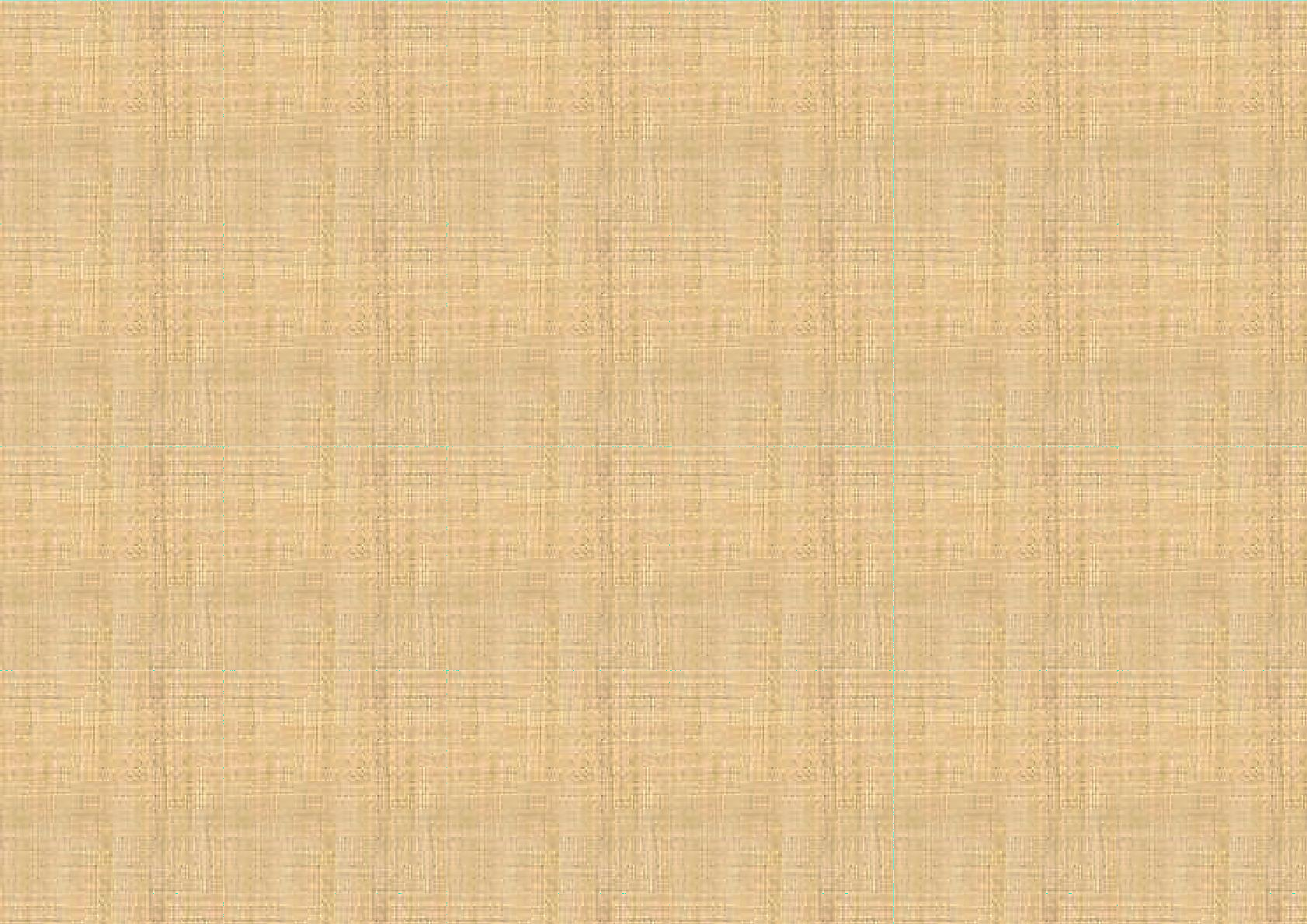 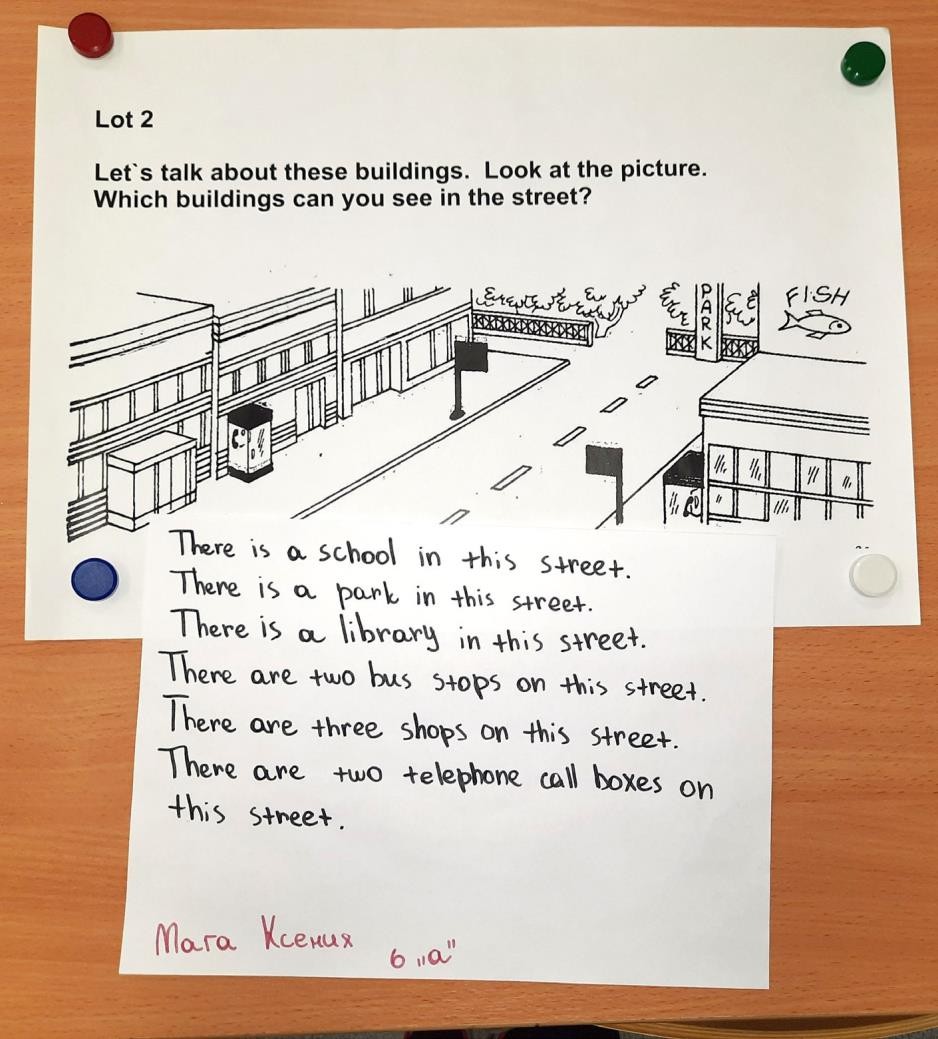 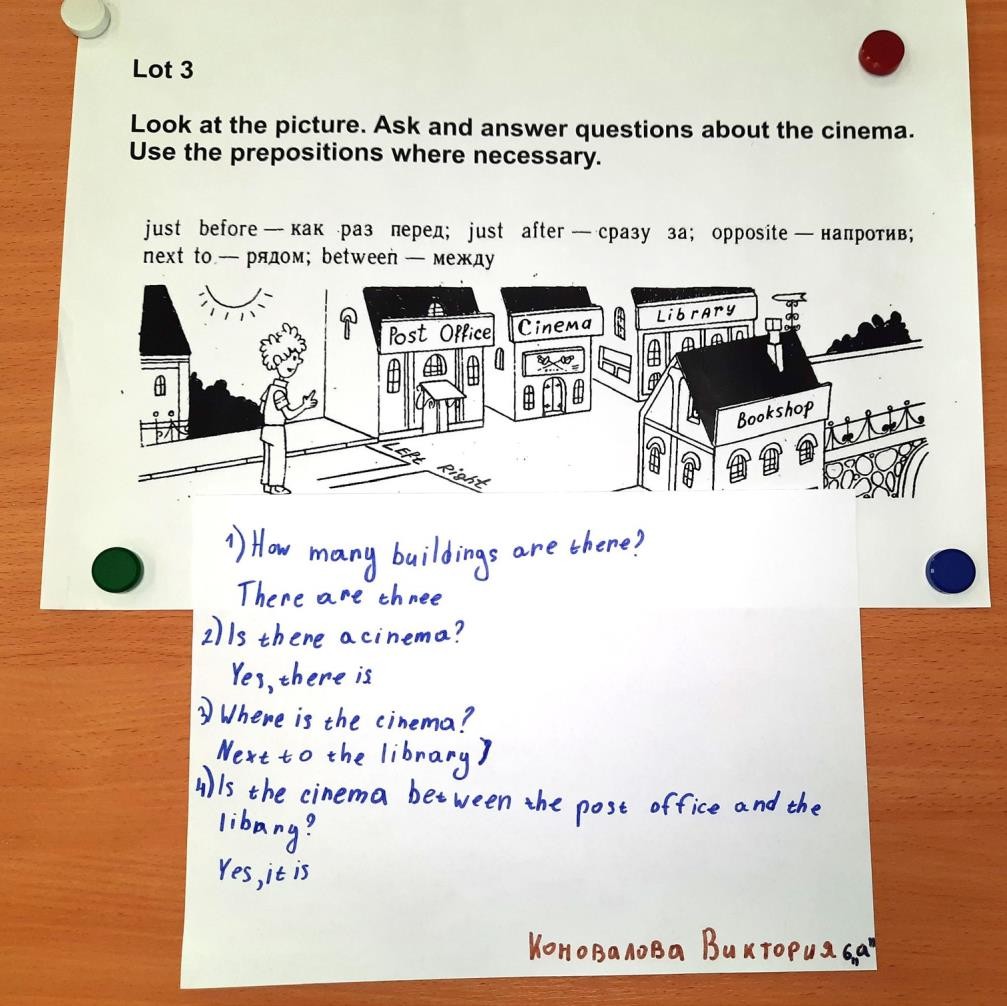 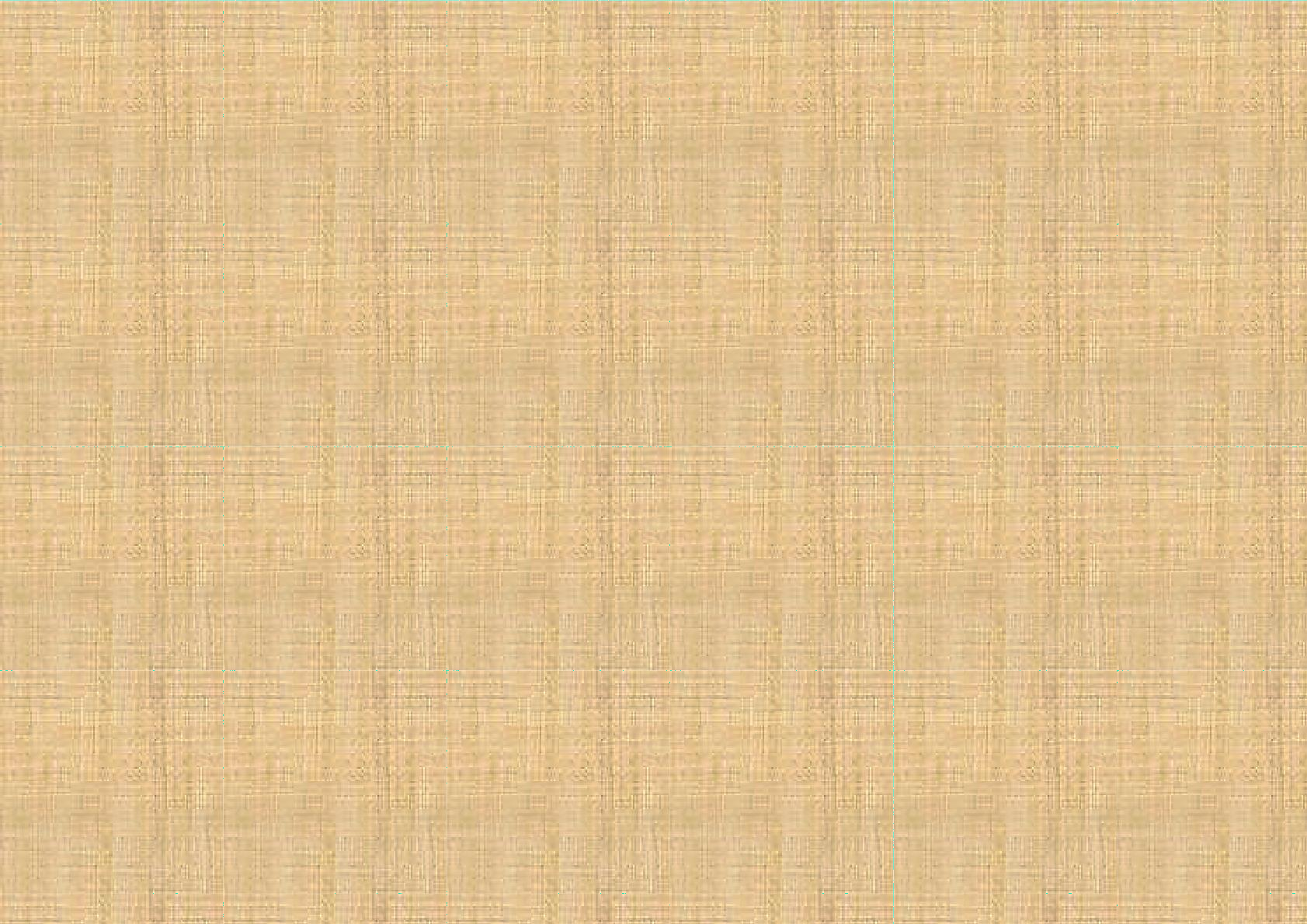 Урок – путешествие в	5-м классе
по теме
«Путешествие в страну Past Simple»
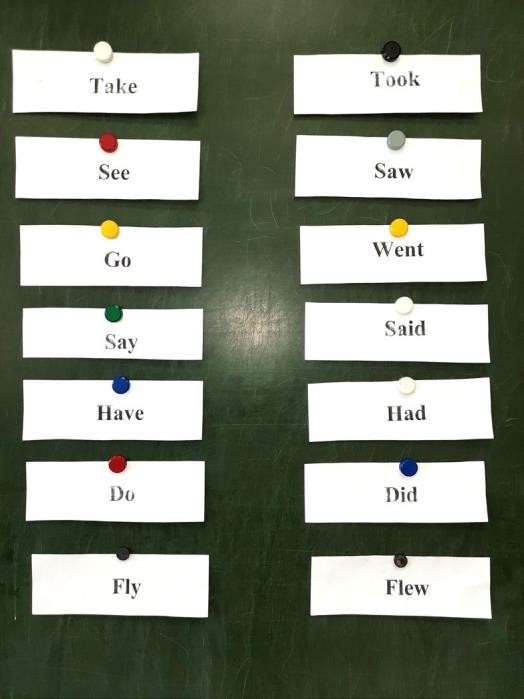 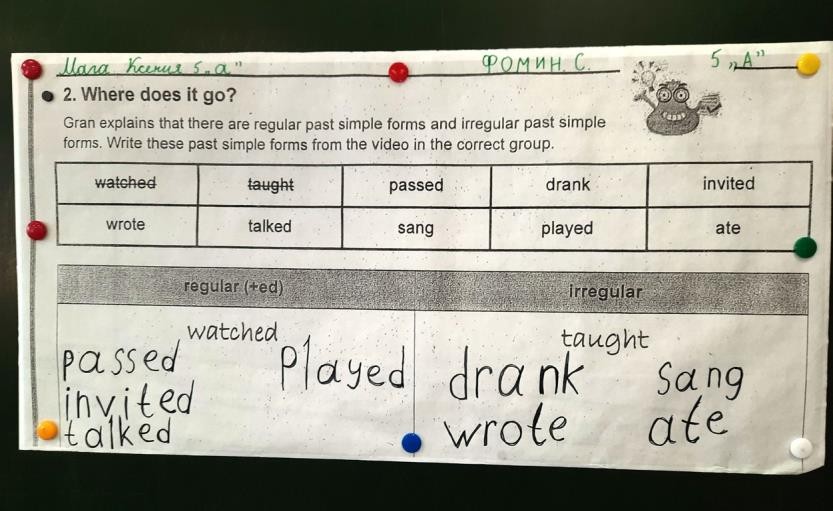 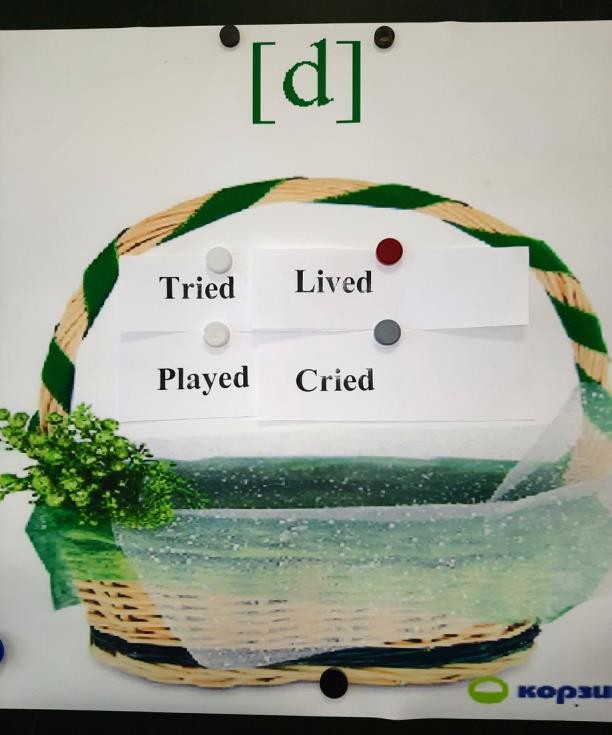 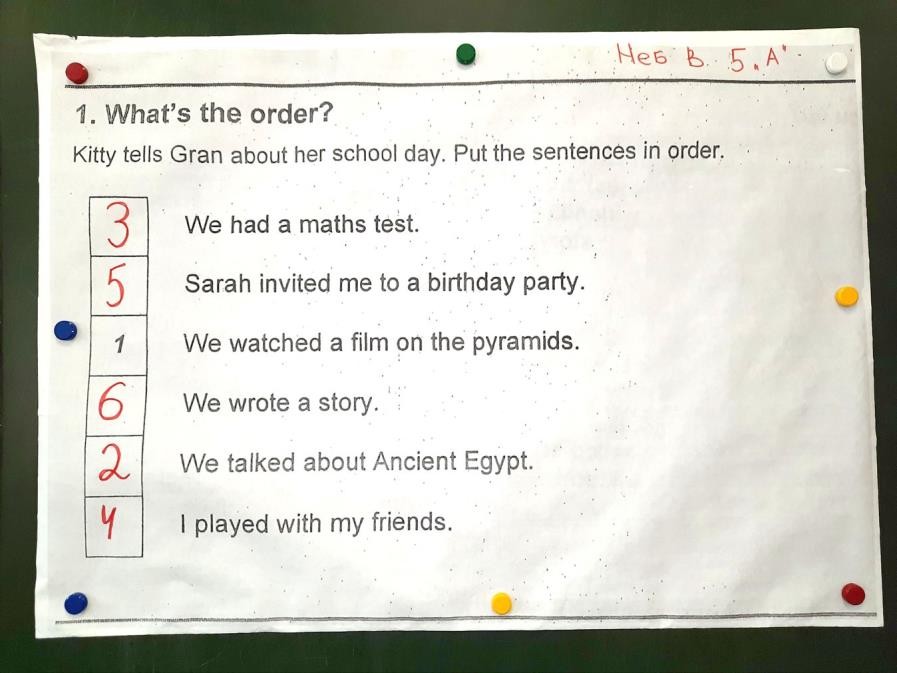 Вывод:
Уровень	усвоения
преподаваемого
материала,
результативность	данных	уроков	высокая,	т.к. игра повышает интерес к изучаемому материалу.
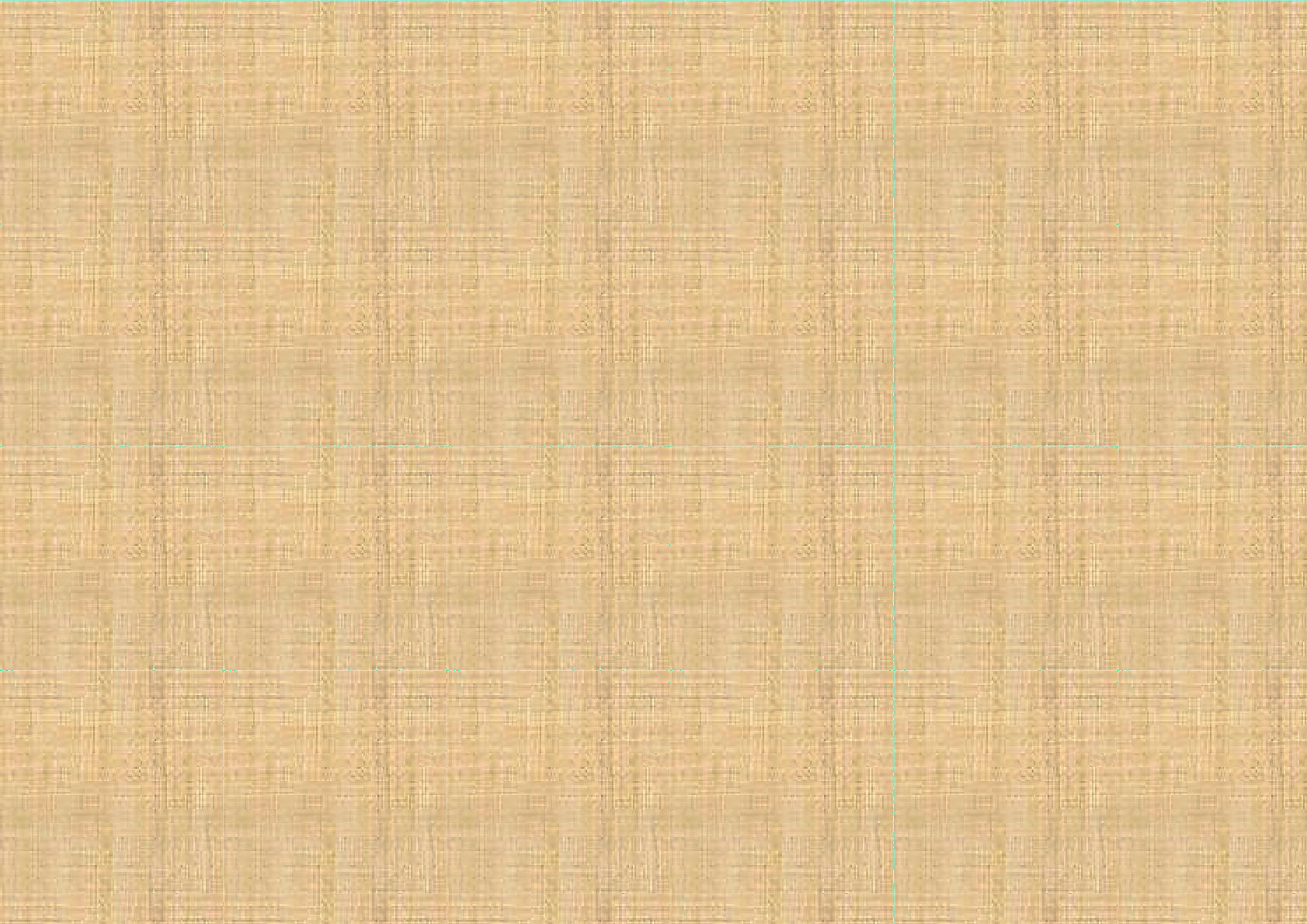 Методы и формы:
	коммуникативный метод обучения английскому языку;
	игровой метод как основа обучения английскому языку;
	использование аудиовизуальных форм, фронтальной, групповой, в парах и индивидуальной.
Средства повышающие интерес	учащихся:
аудио-видео записи;
рациональное использование	школьной и интерактивной доски;
таблицы, схемы, записи слов и выражений на новую тему;
применение программ по созданию презентаций;
доклады с последующим обсуждением, коллективные сочинения;
использование ролей и драматизация текстов;
экскурсы в области этимологии.
Мониторинг качественной
успеваемости по английскому языку
Материал используемый на уроке-аукционе-знаний в 6-м классе
по теме «Визит в Лондон.
Направления».
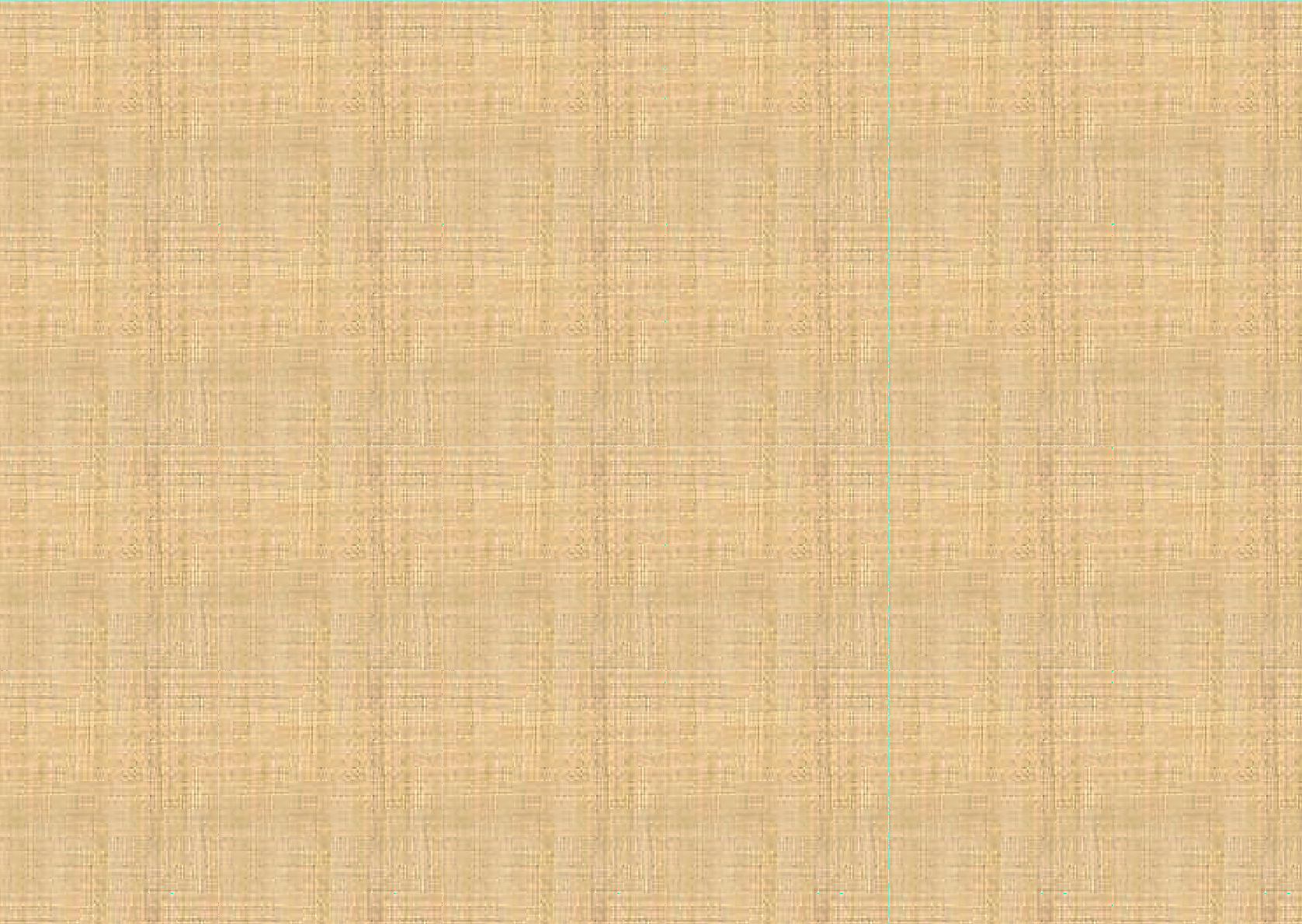 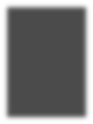 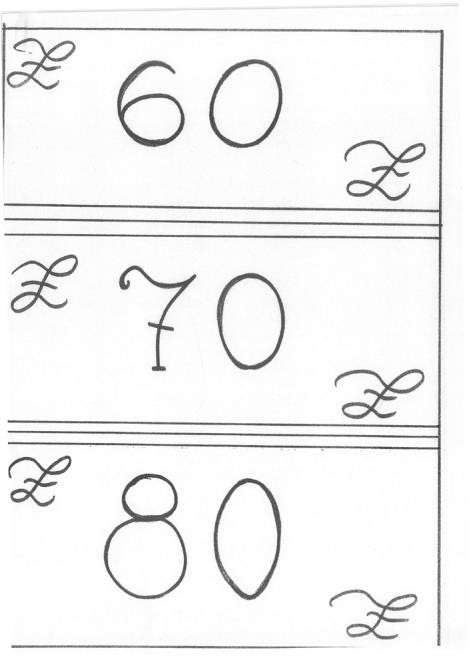 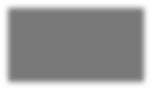 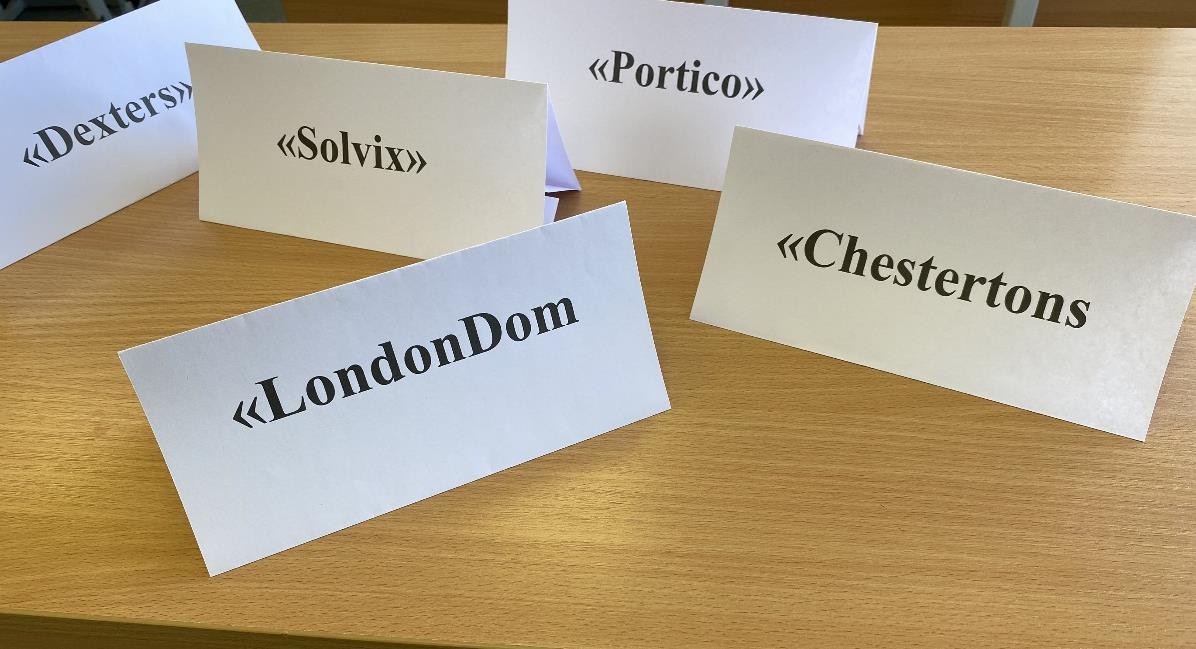 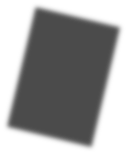 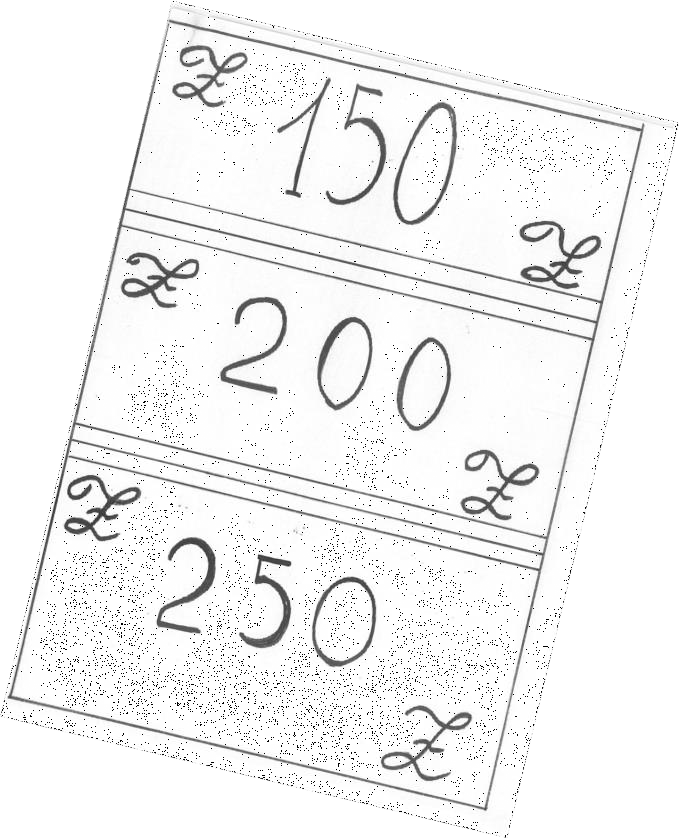 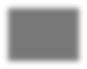 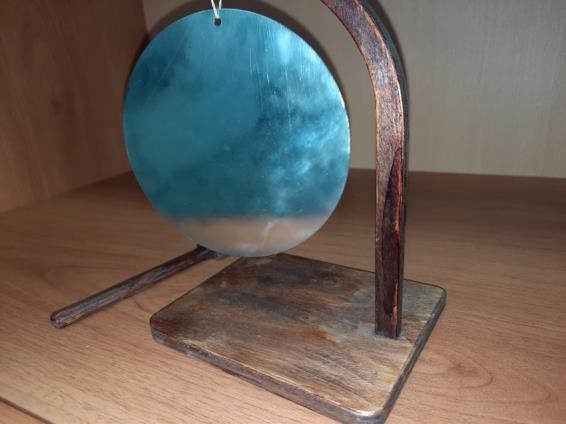 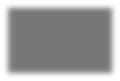 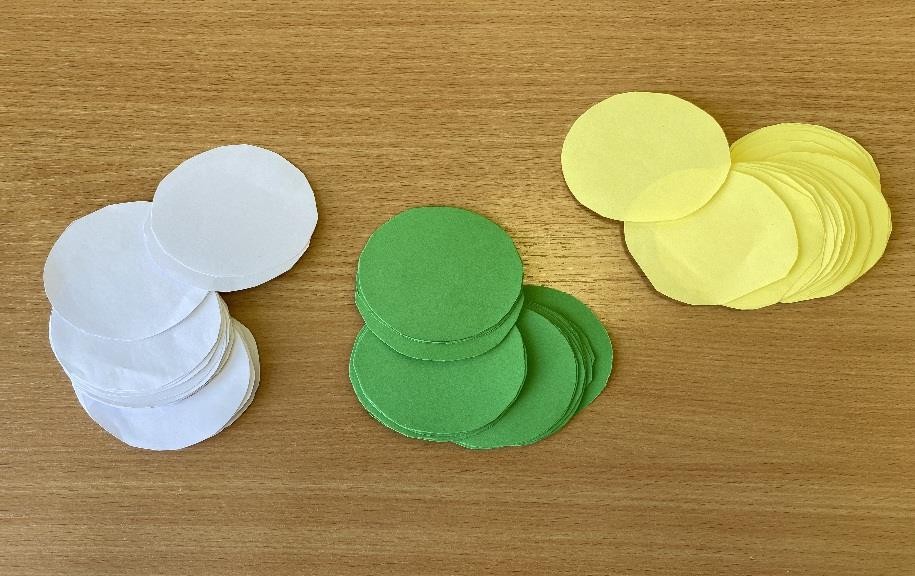 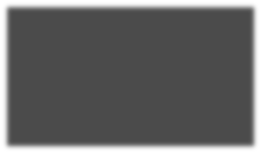 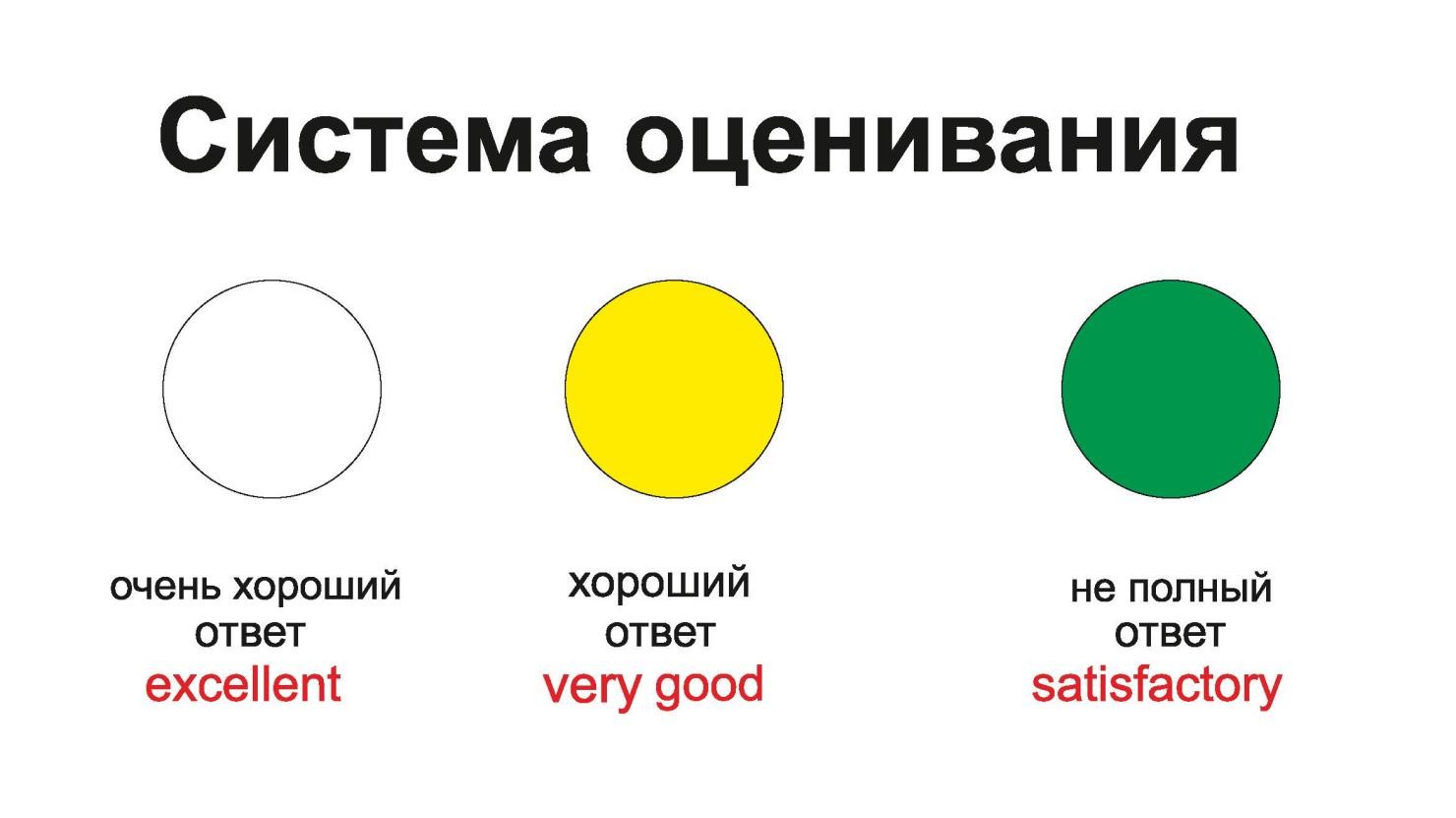 We invite you to purchase houses and flats in London!
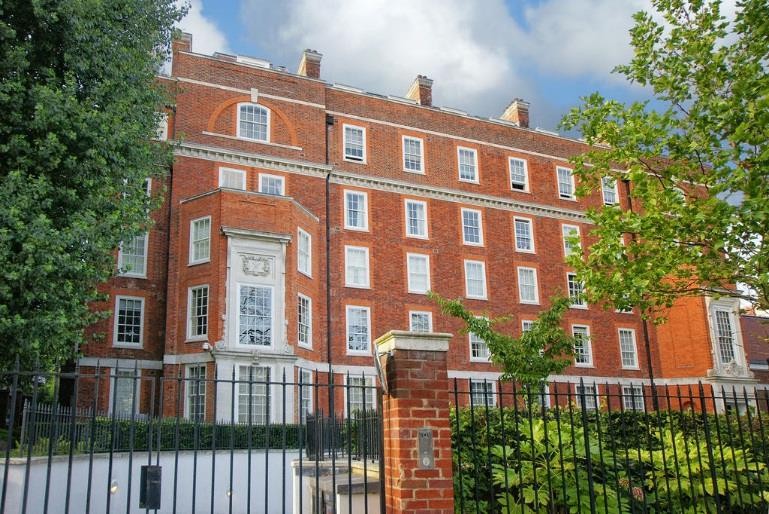 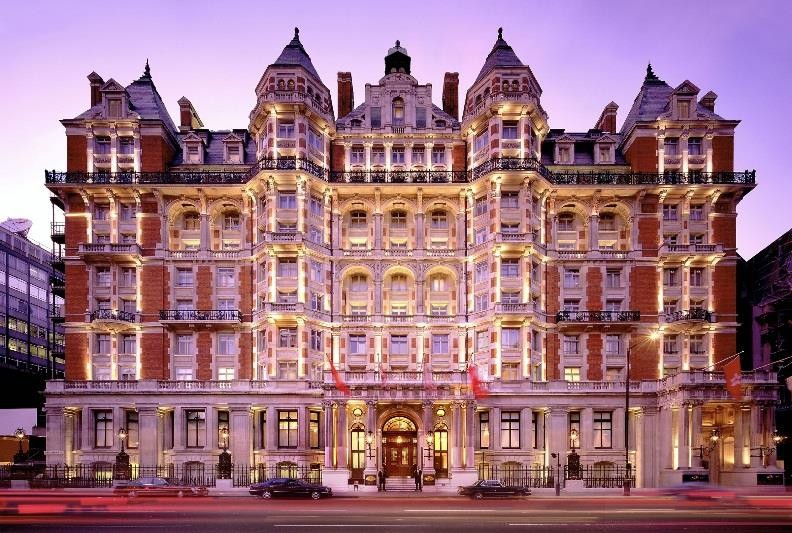 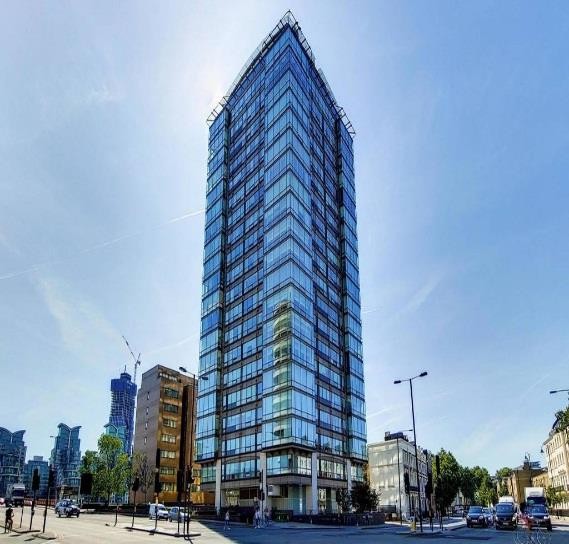 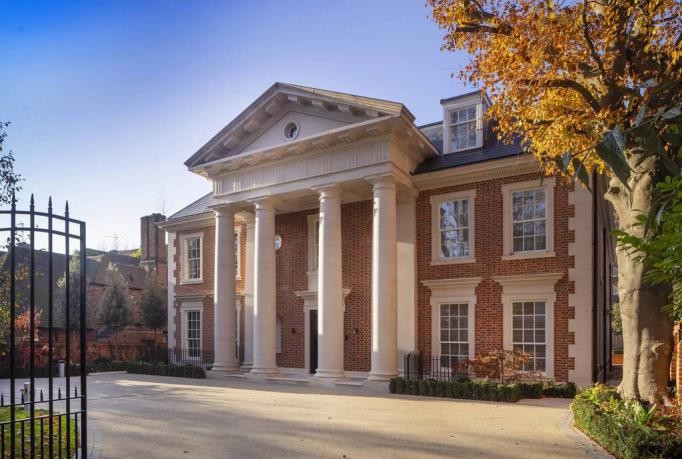 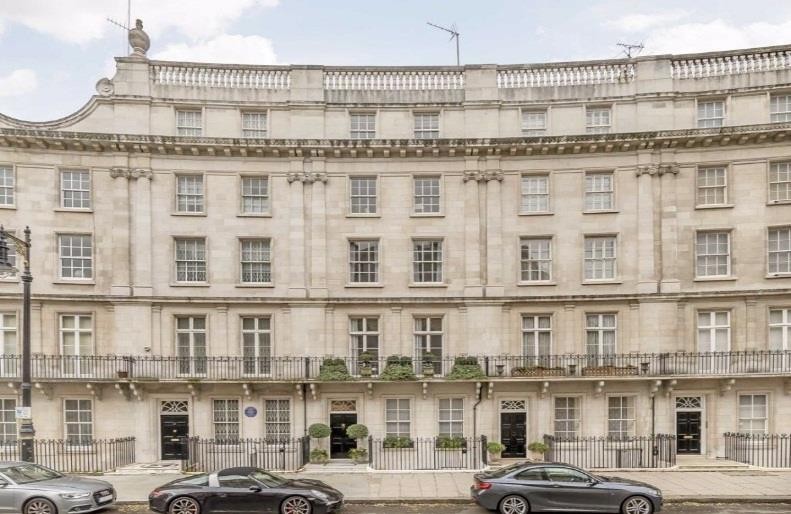 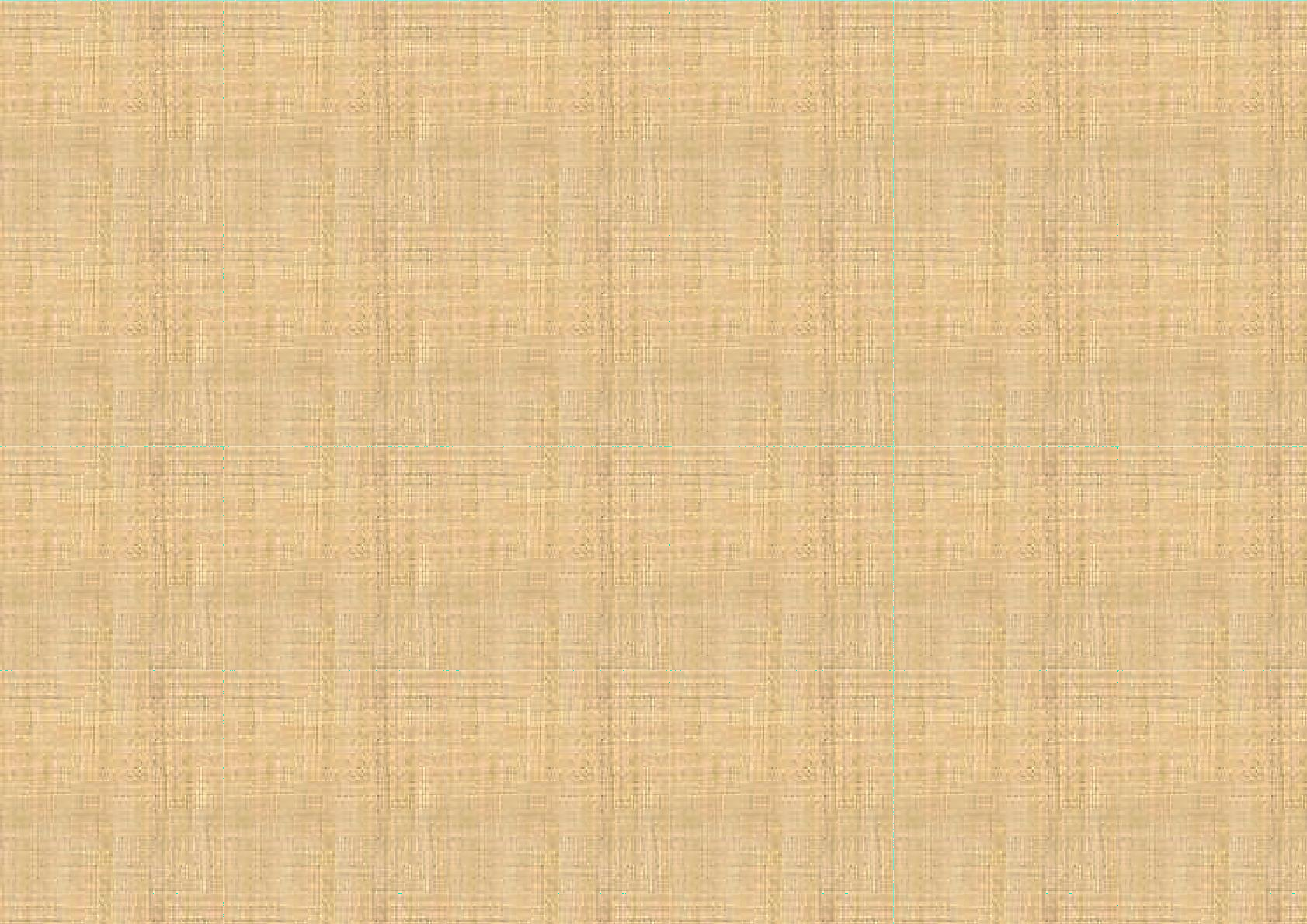 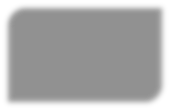 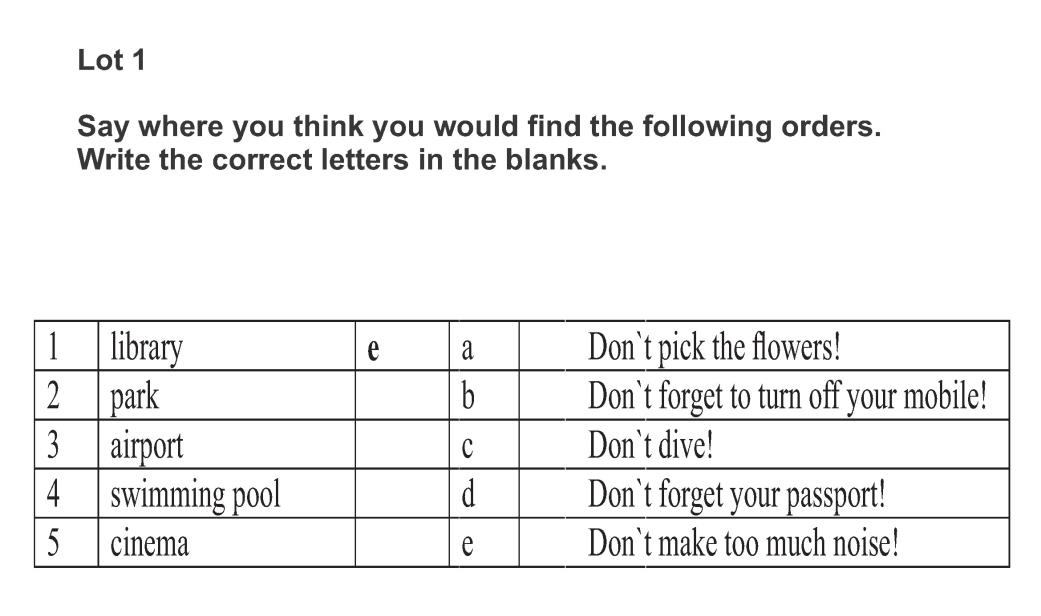 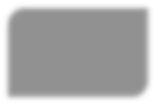 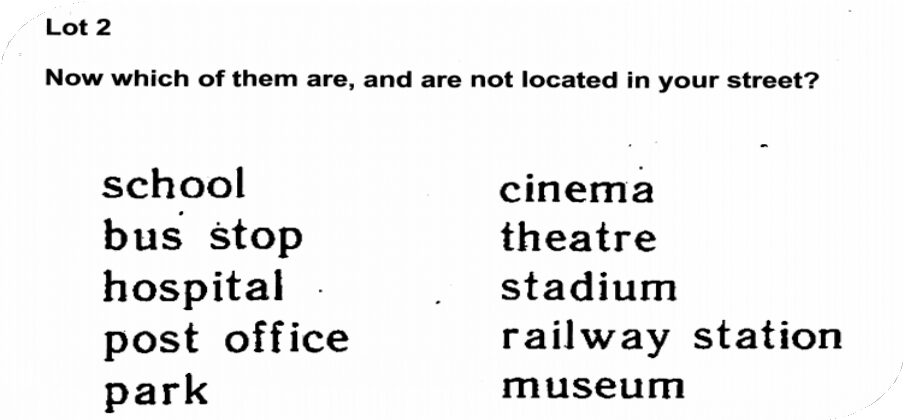 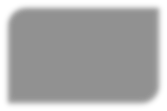 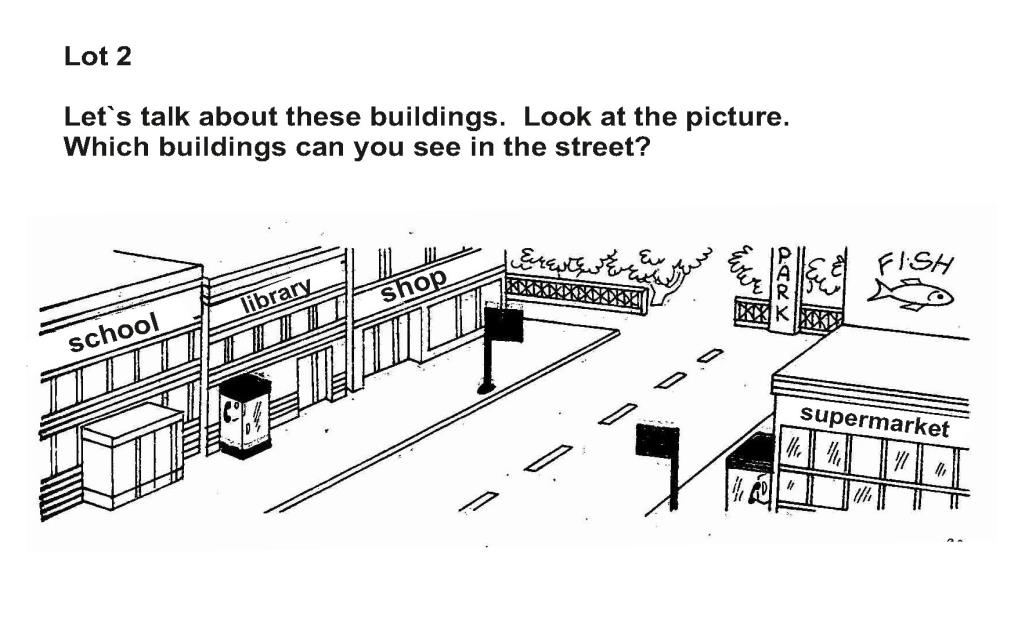 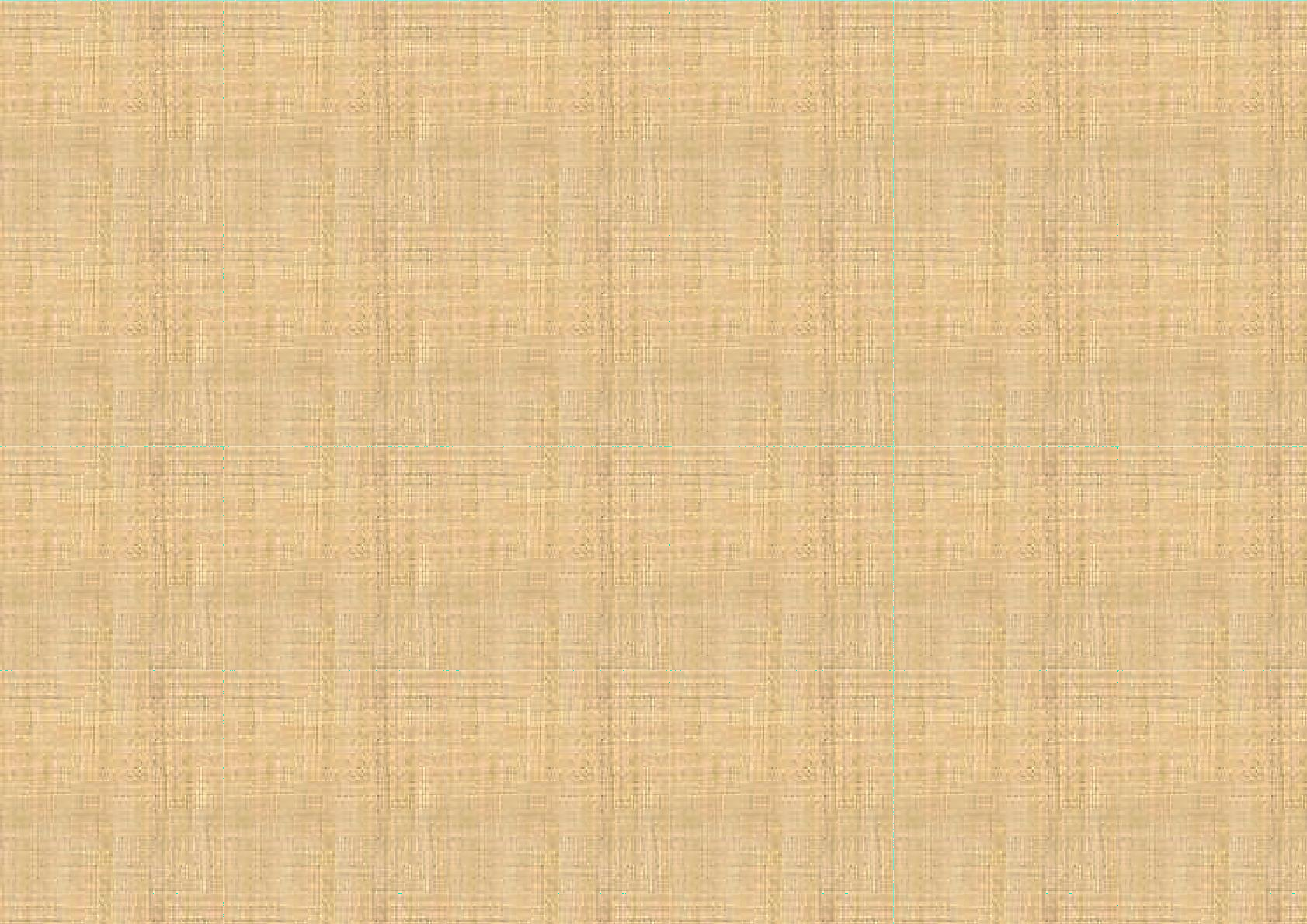 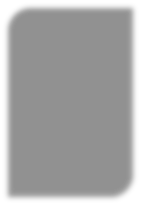 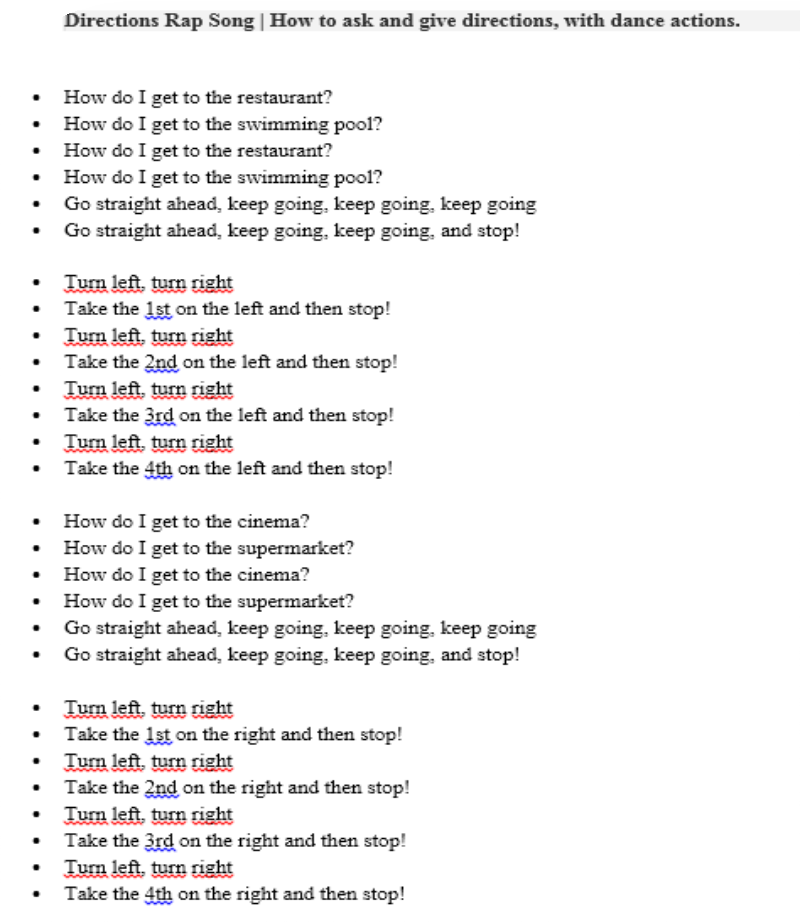 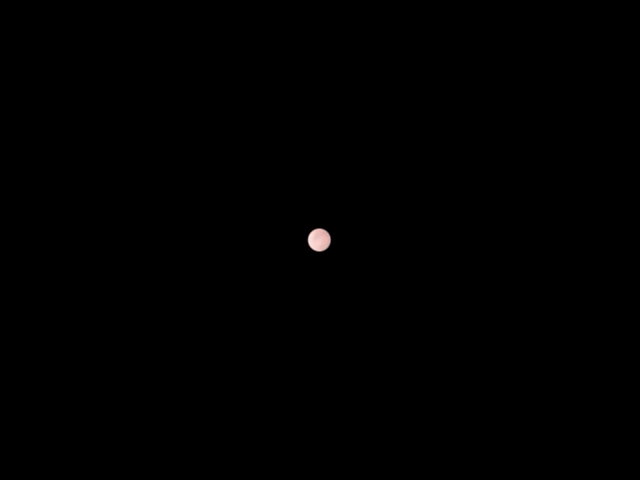 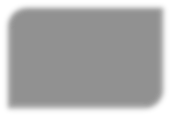 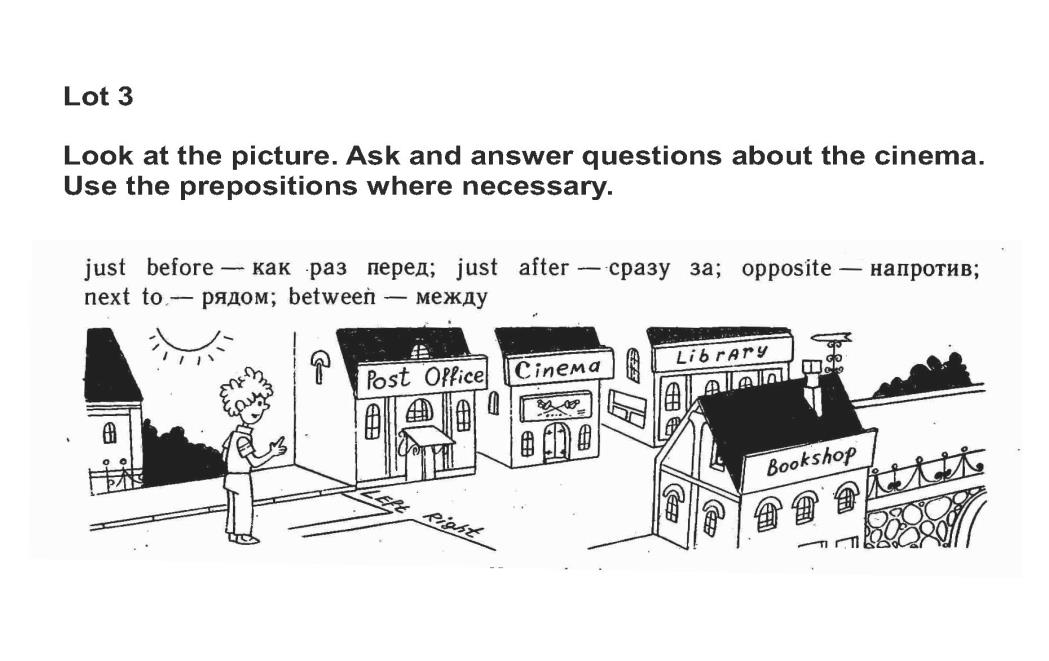 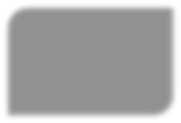 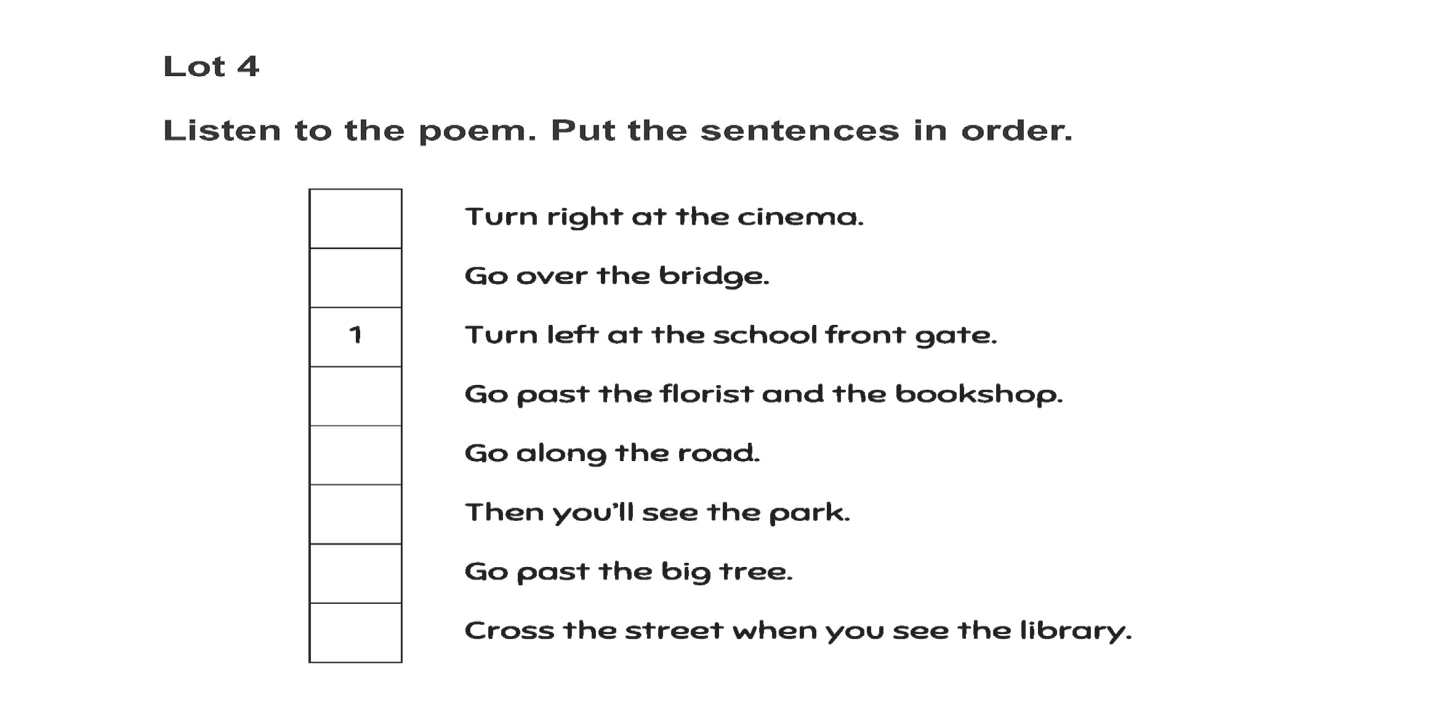 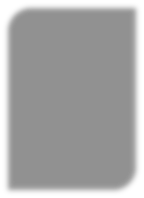 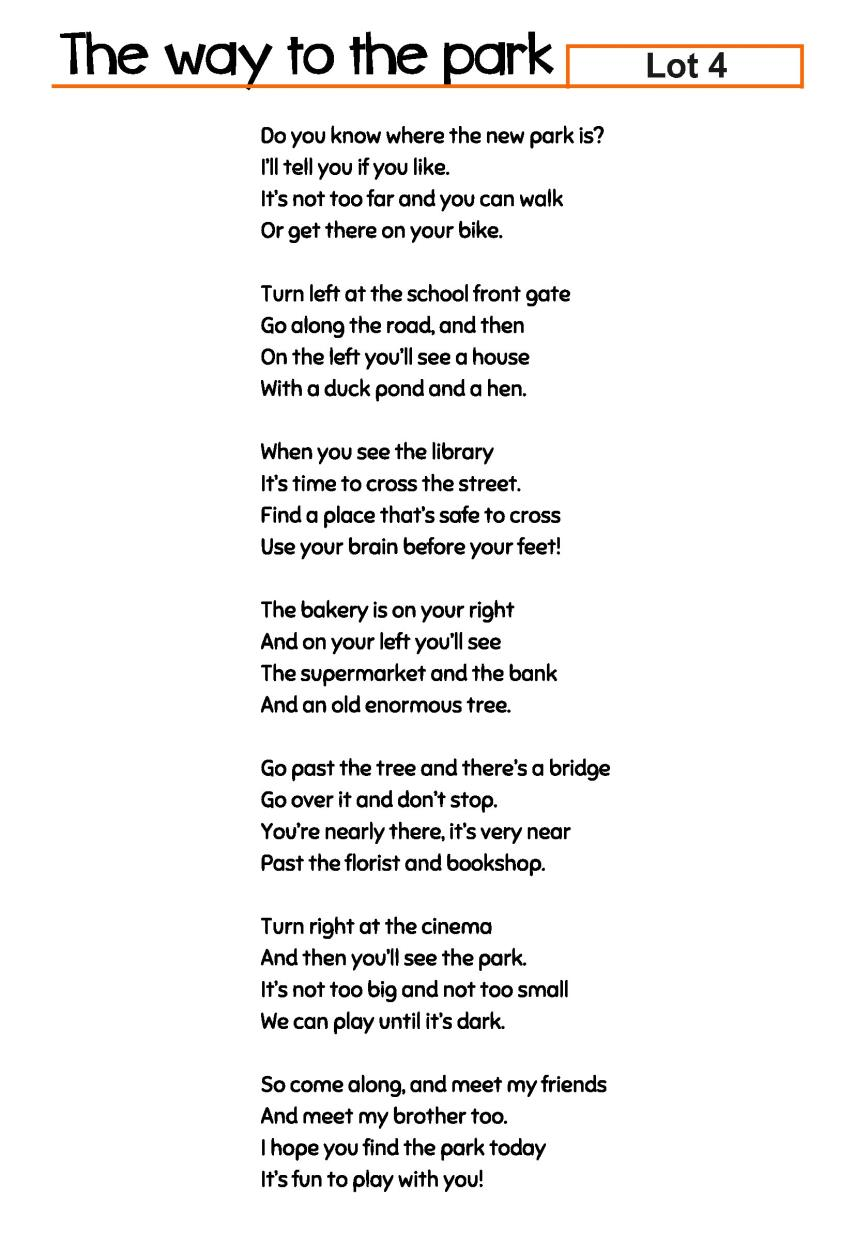 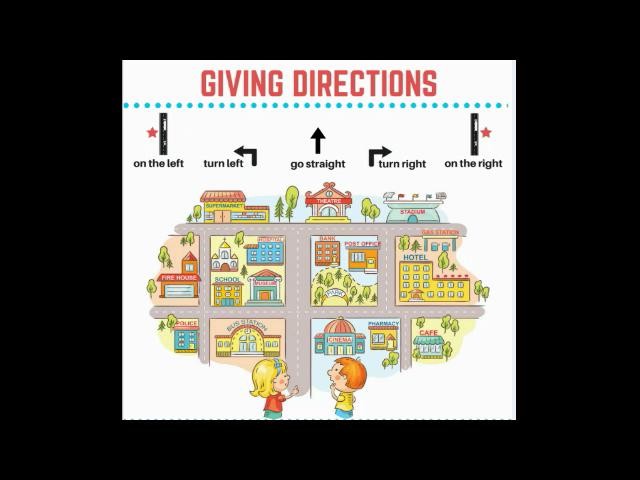 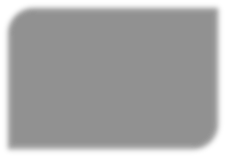 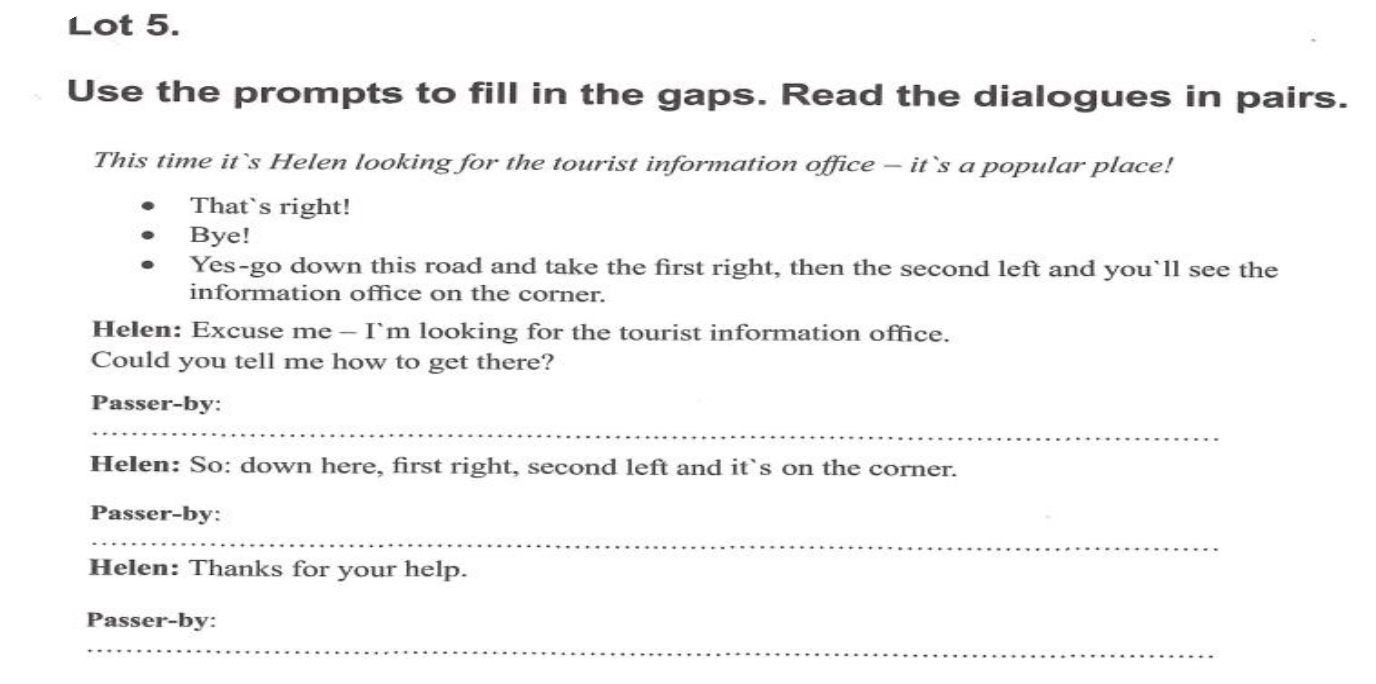 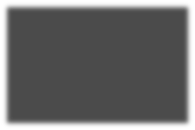 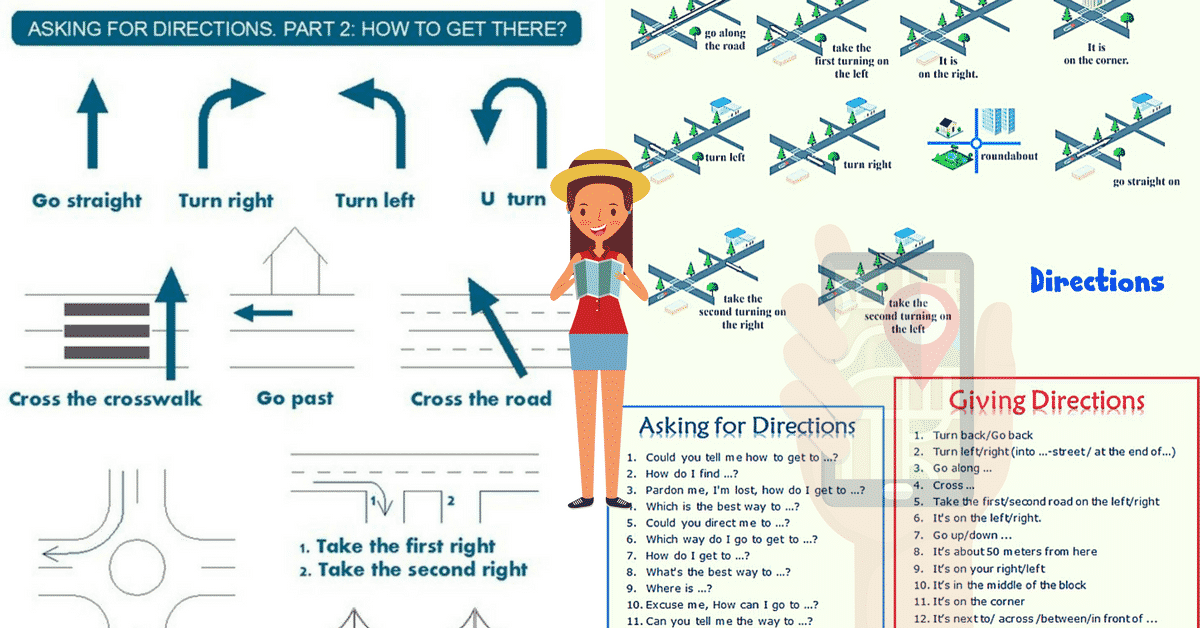 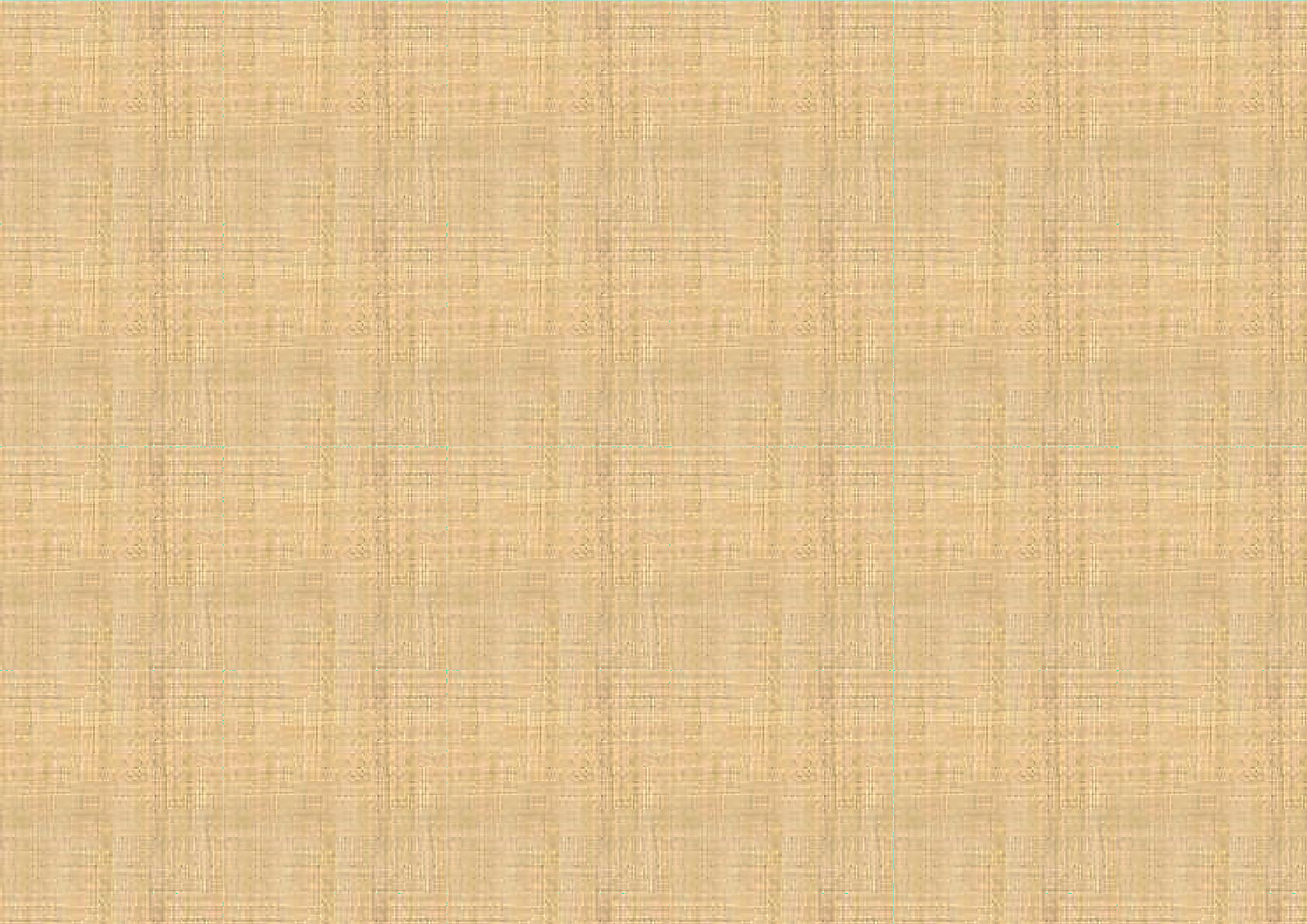 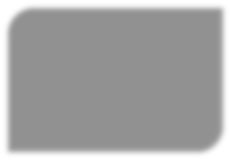 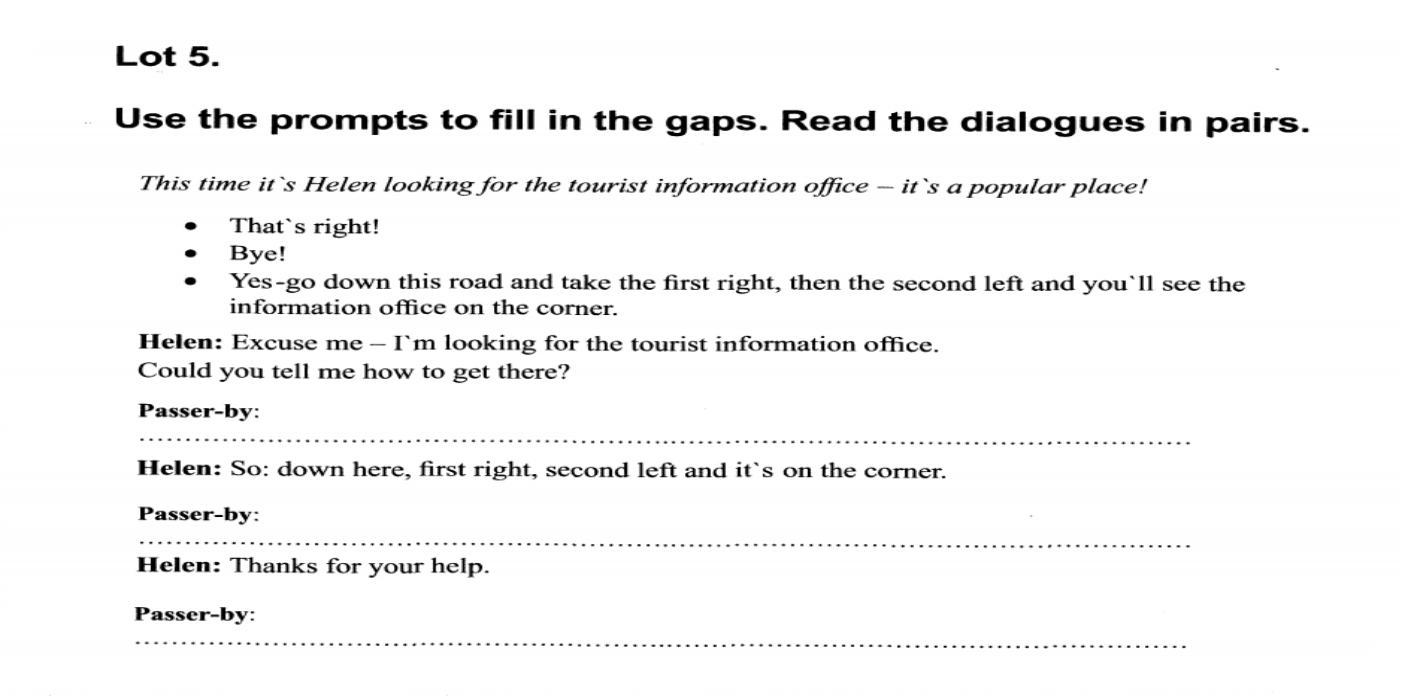 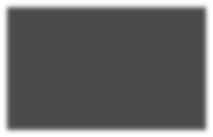 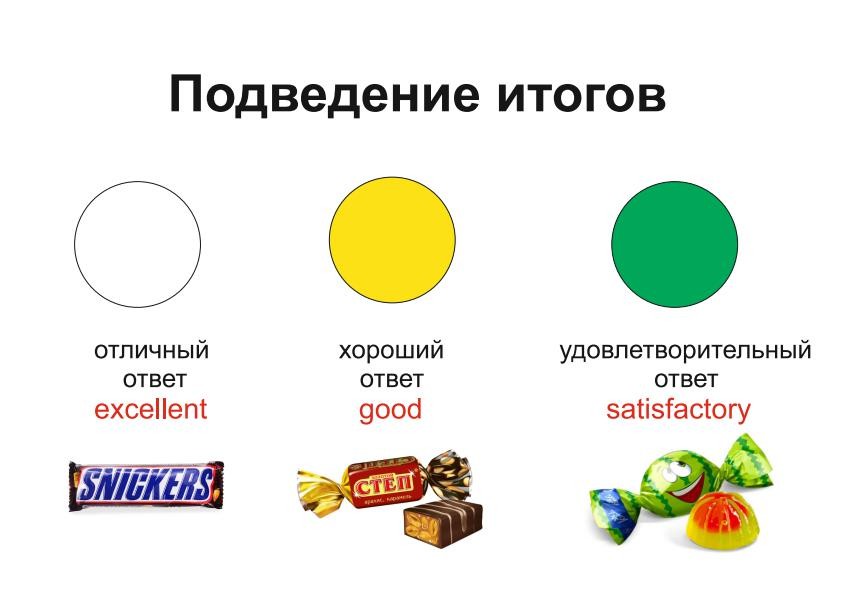 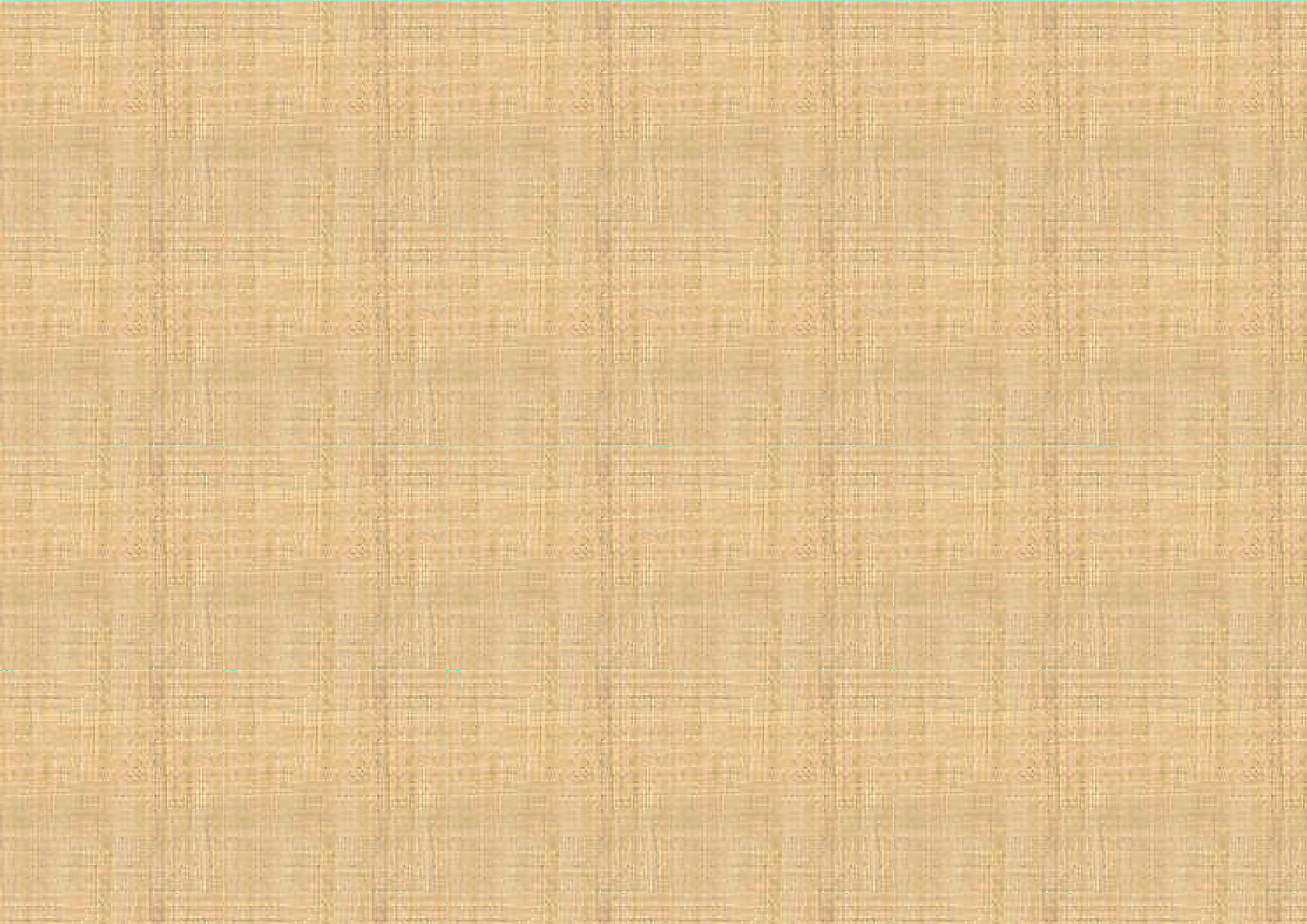 Урок-аукцион - знаний
Тема «Визит в Лондон.
Направления»
«A visit to London. Directions»

6 класс
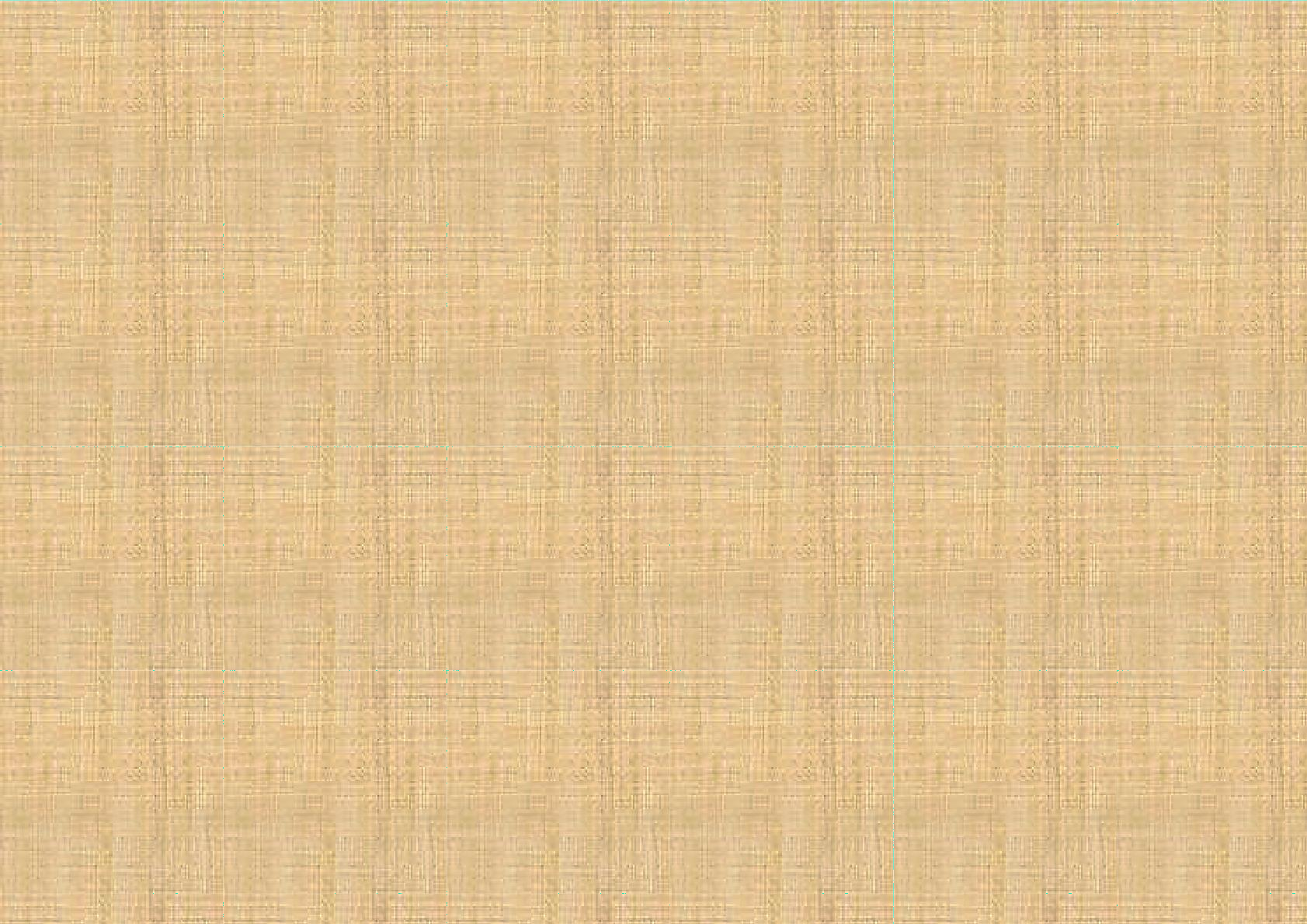 Цель:
Привитие интереса к иностранному языку
Развитие творческих способностей учащихся
Развитие памяти и внимания
Правильное использование ранее полученных
знаний и умений
Развитие навыков монологической и
диалогической речи по теме «Визит в Лондон. Направления»
Методы обучения:
Ролевая игра
Формы обучения:
Фронтальная работа
Коллективная работа
Парная работа
Индивидуальная работа
Структура урока-аукциона
Приветствие
Объяснения правил аукциона
«Продажа» определенного количества лотов
Музыкальная пауза
Подведение итогов
Игровые приемы:
Речевая,   развивающая   игра   (на   развитие внимания,  памяти,  мышления;  умение  говорить, общаться; возможность приобрести новые знания)
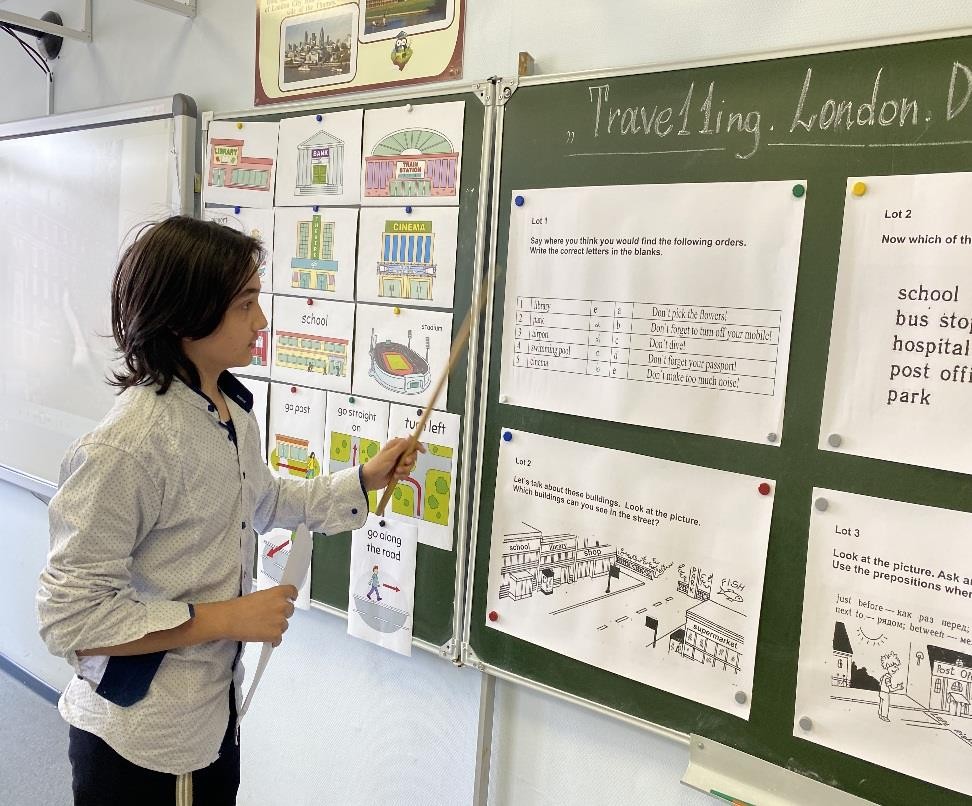 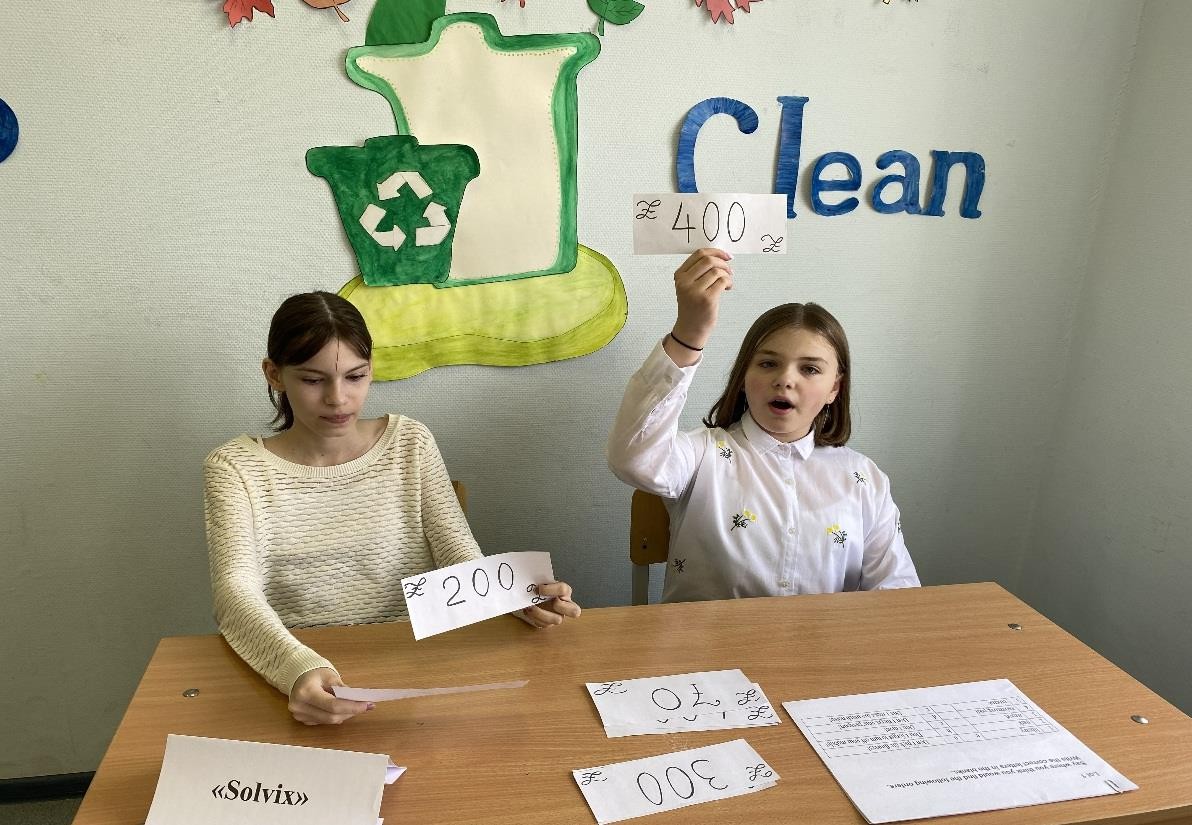 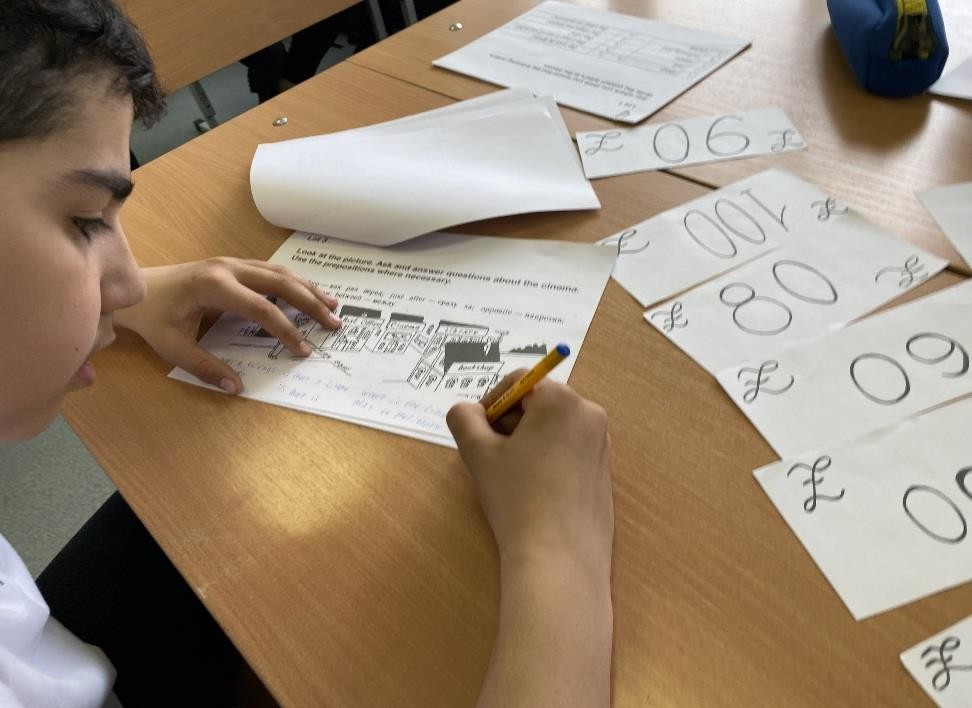 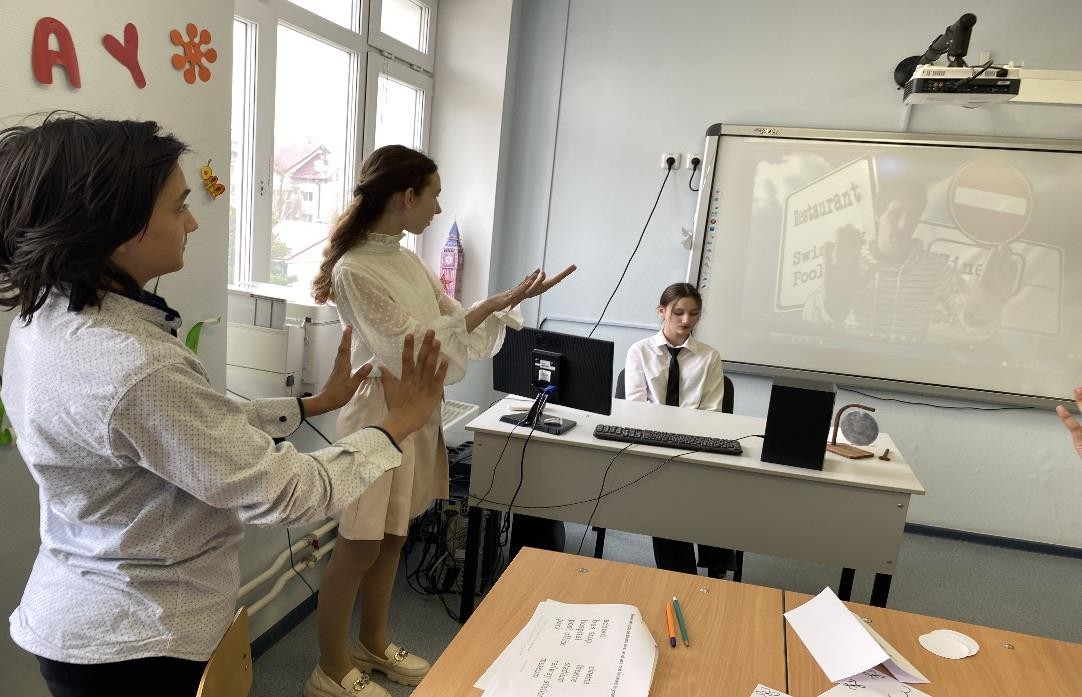 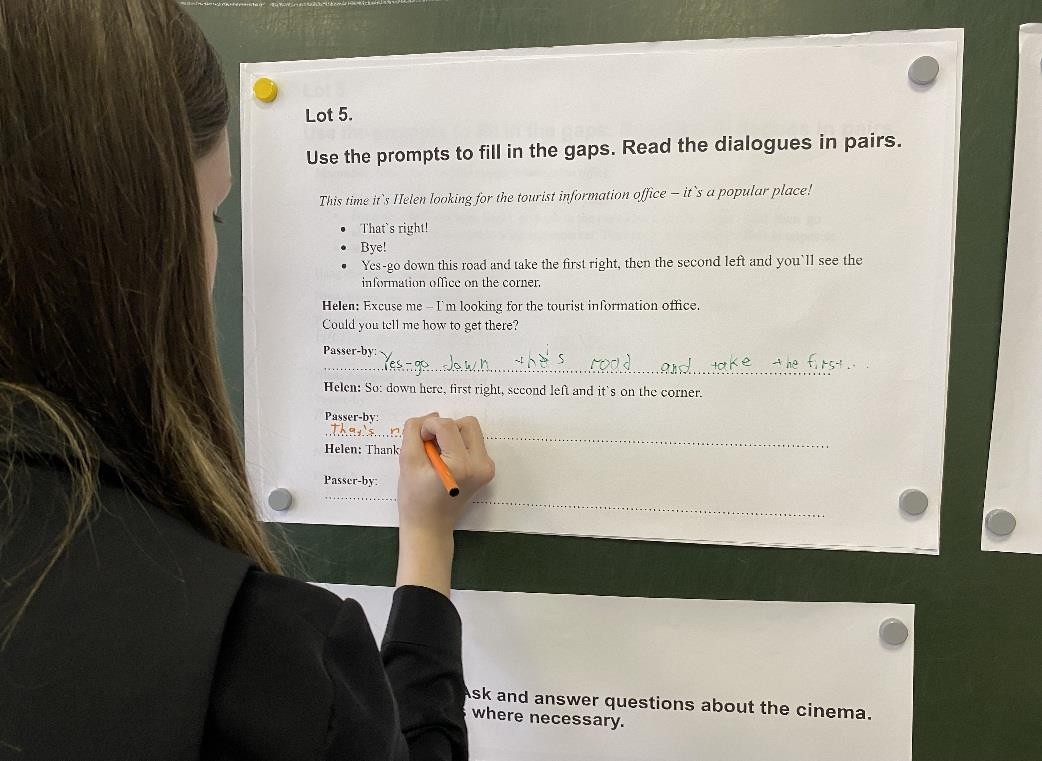 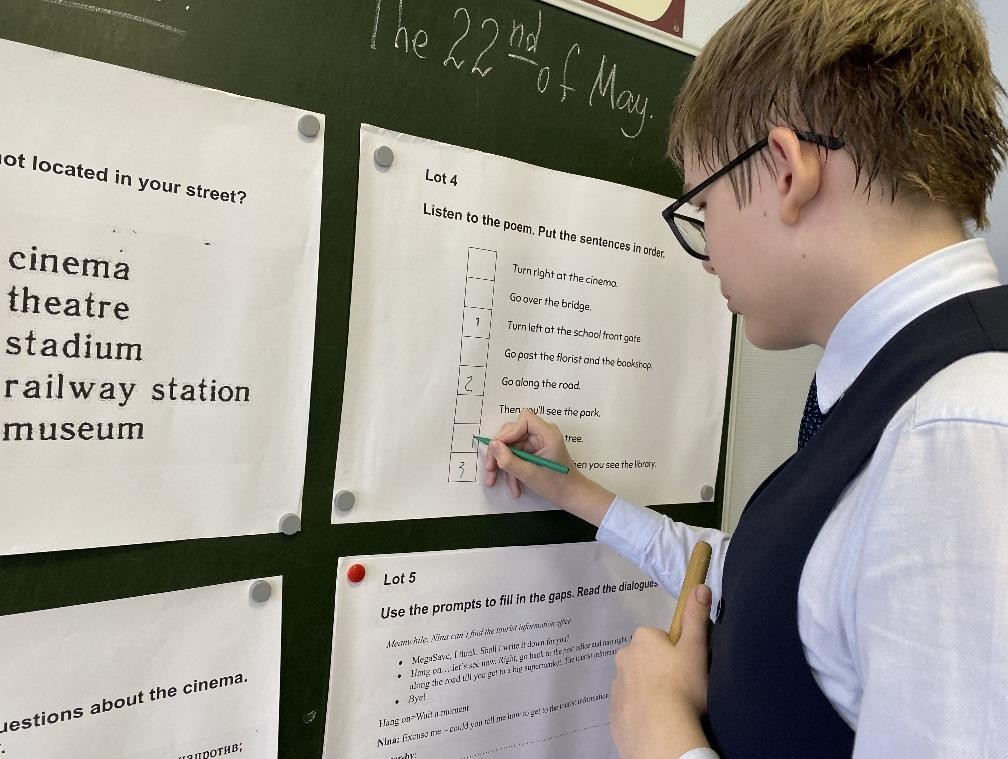 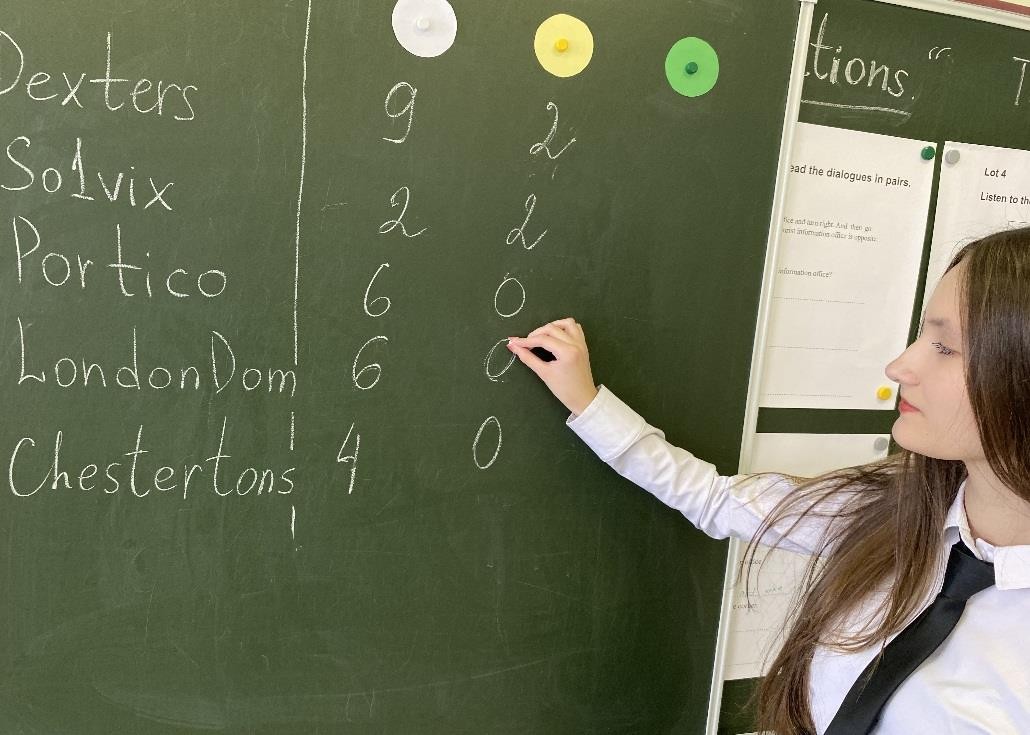 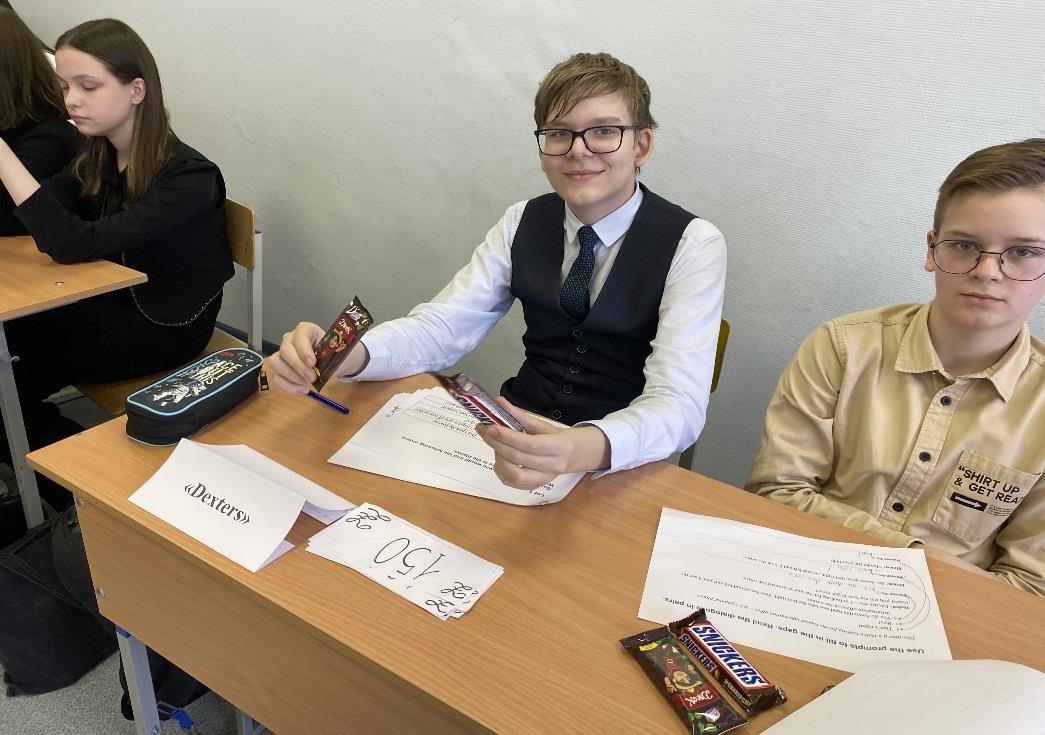 Вывод:
Учащиеся получают достаточно времени работать самостоятельно, учатся самопланированию, самоорганизации, самоконтролю и самооценки. Это и дает возможность знаний, видеть в этих знаниях пробелы и стараться решить их, как с помощью учителя, так и с помощью одноклассников